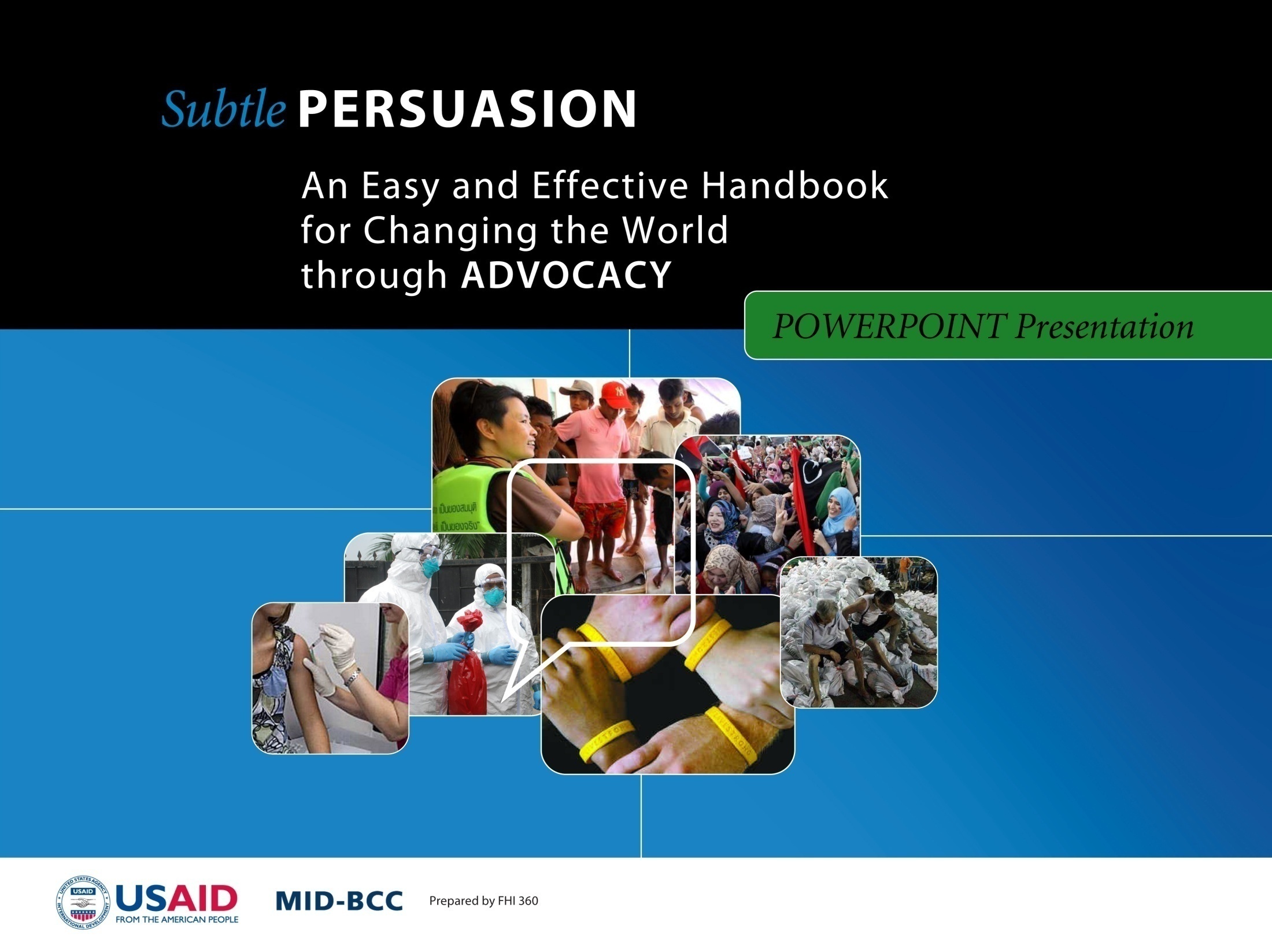 Obesity in Thailand
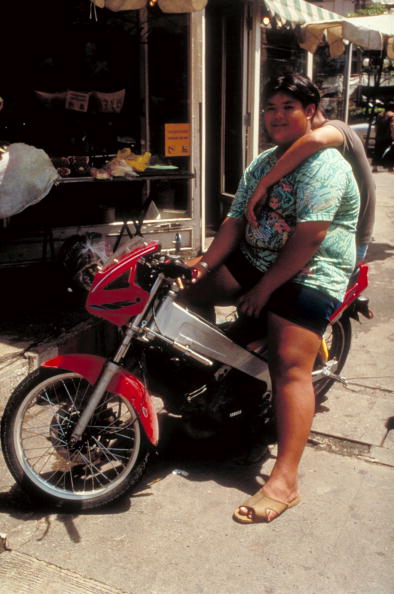 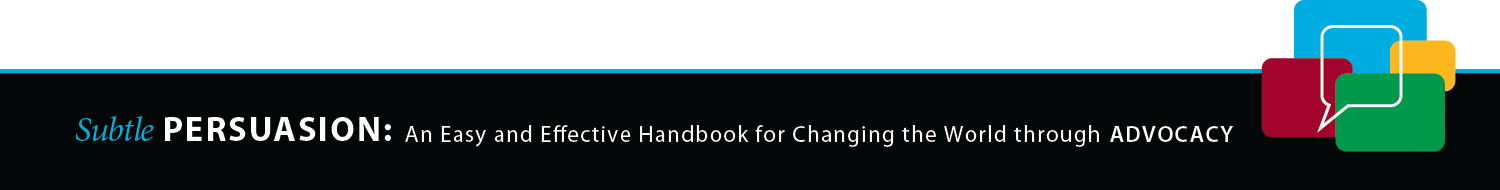 Defining Advocacy
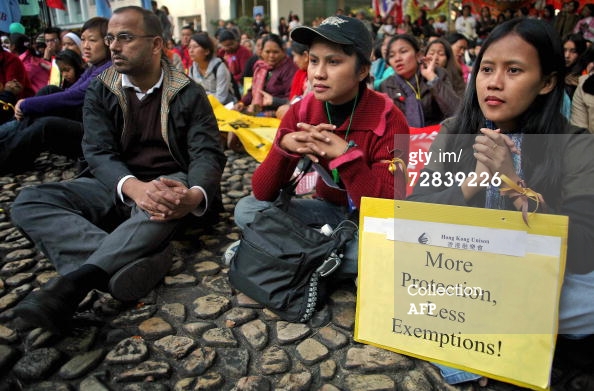 Advocacy is the effort to
Change public perception
Influence policy decisions 
Influence funding priorities


Advocacy includes people, communities or organizations that raise awareness about issues (problems or situations) and propose specific, achievable solutions
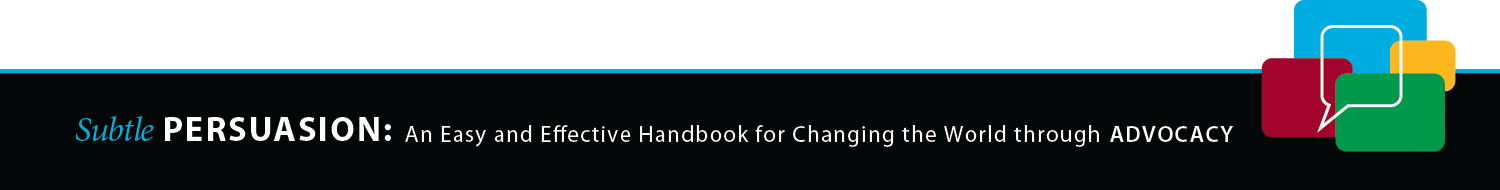 3
[Speaker Notes: Why we are talking about Advocacy – it is an overlooked first step

Just bec we know something is important to do – does not mean that everyone or a block of people feel the same way

Advocacy is a strategic activity to change public perception, influence policy decision, and even to influence funding priorities]
6 important questions to ask yourself and the other advocates
1
What do we want to accomplish?
What is preventing it from being accomplished now?
Who or what can affect the necessary change?
What has been done before on this issue? What lessons were learned?
Who has fought this fight in the past? What can we learn from them?
How can we find out as much about the issue as possible?
2
3
4
5
6
Answering these questions will help you discover as much about the issue -past and present - as you can
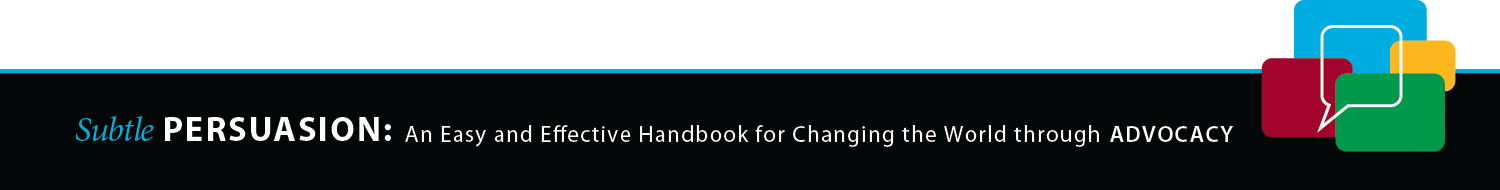 5
7 Key Strategies for Advocacy
1
Target influential audiences that can affect change
Strategic communication to change public perception and influences policy decisions, including funding priorities
Raised awareness about the issue and solutions, specifically to targeted audiences
Use data and information to make your case about an issue
Develop messages and materials
Select appropriate information channels and media outlets
Enlist a credible spokesperson
2
3
4
5
6
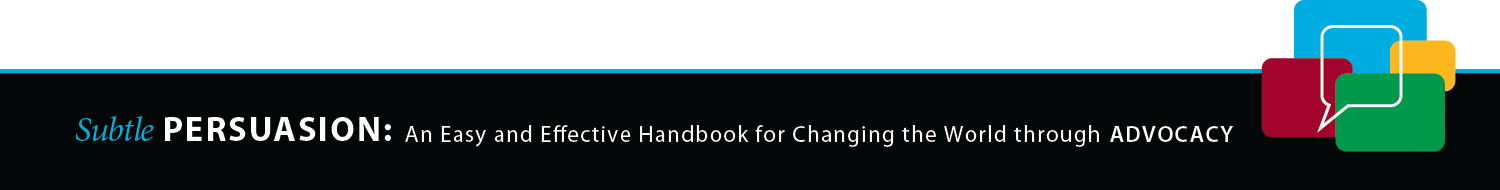 7
4
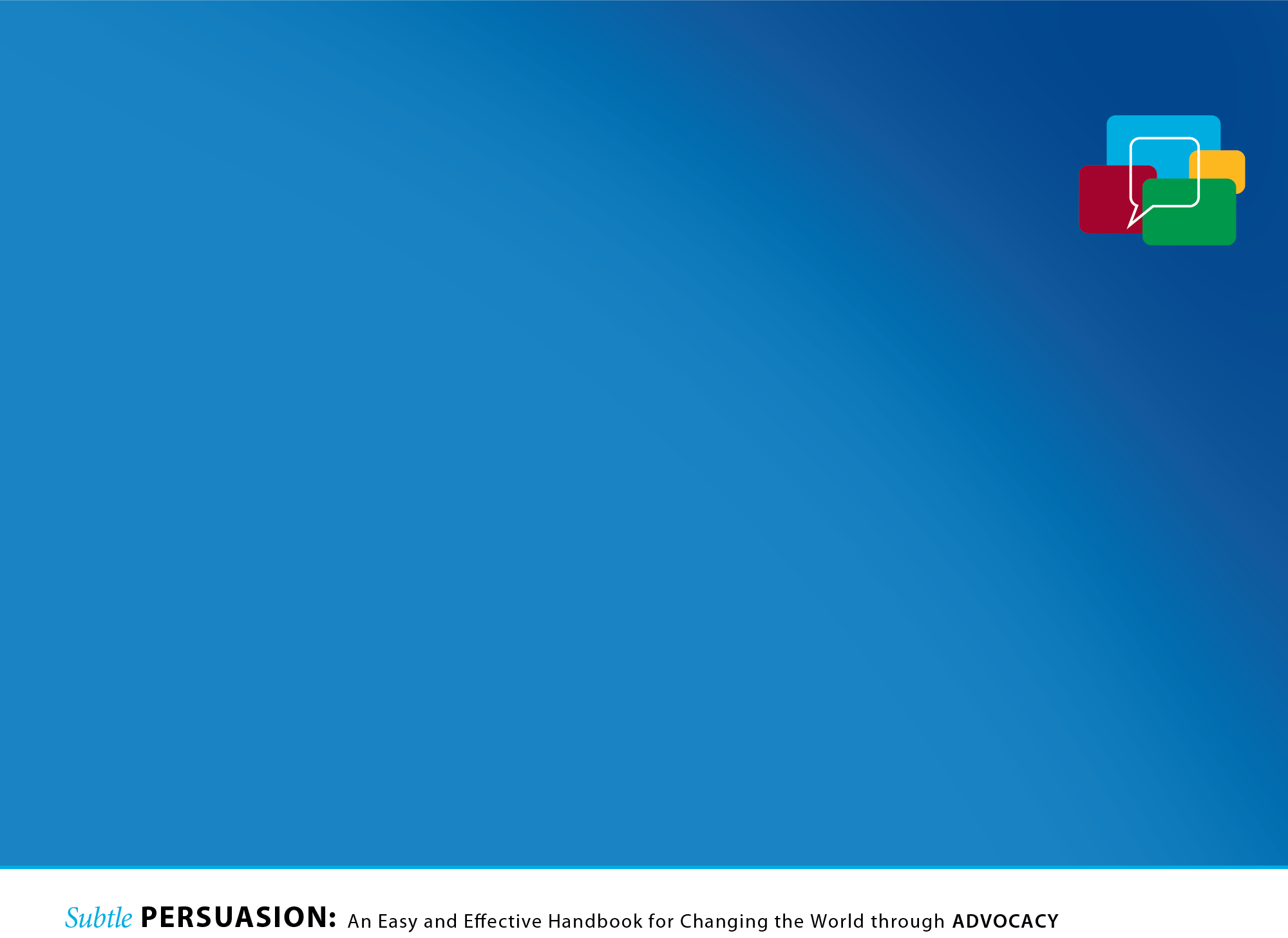 Case StudyChildhood Obesity
6
[Speaker Notes: Show video of Thai Childhood Obesity
Hand out case study]
NYC Soda Ban
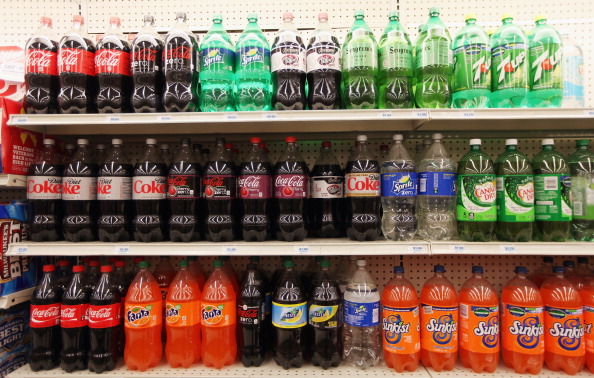 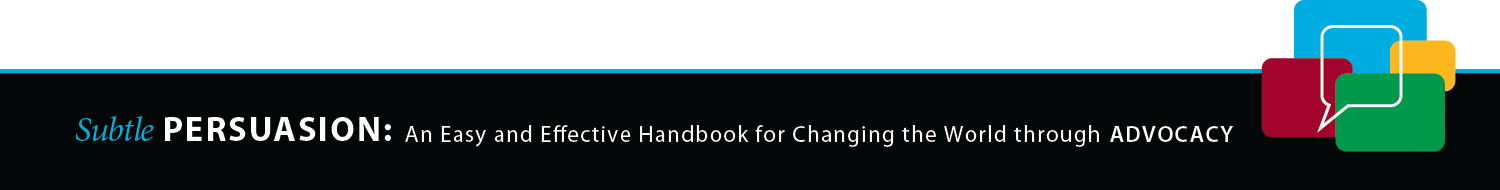 7 Key Strategies for Advocacy
1
Target influential audiences that can affect change
Strategic communication to change public perception and influences policy decisions, including funding priorities
Raised awareness about the issue and solutions, specifically to targeted audiences
Use data and information to make your case about an issue
Develop messages and materials
Select appropriate information channels and media outlets
Enlist a credible spokesperson
2
3
4
5
6
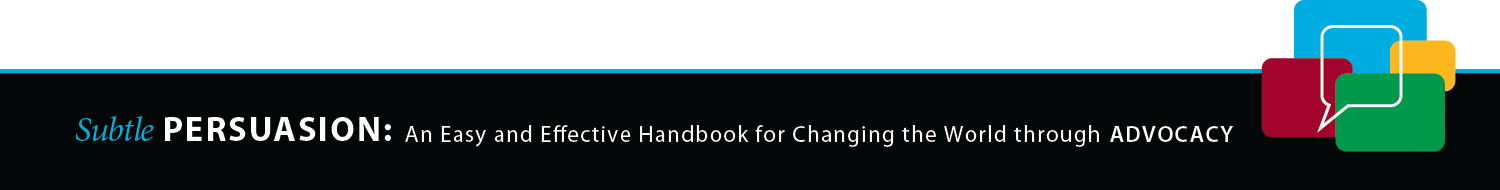 7
4
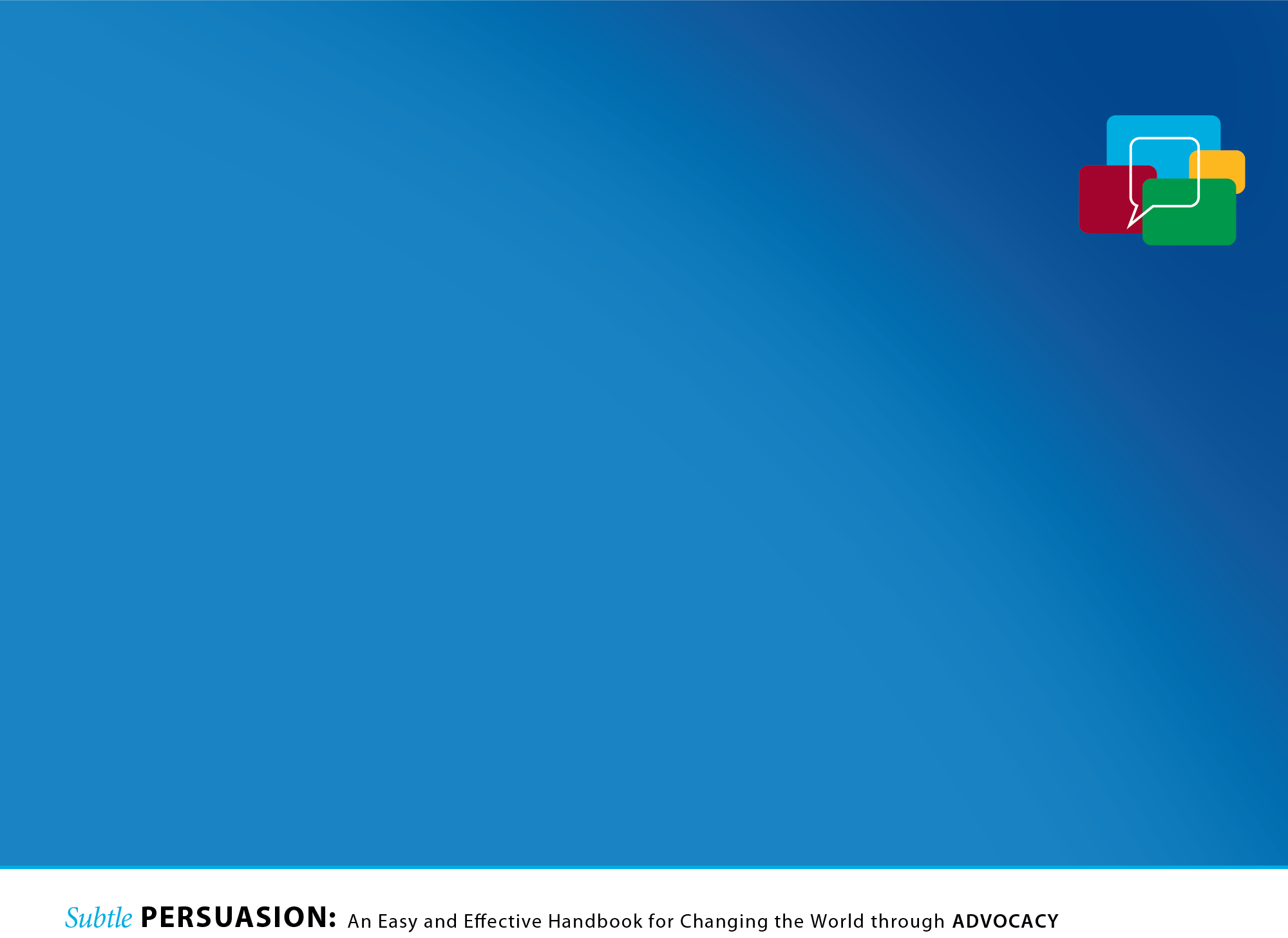 ADVOCACY PLAN
7
6 important questions to ask yourself and the other advocates
1
What do we want to accomplish?
What is preventing it from being accomplished now?
Who or what can affect the necessary change?
What has been done before on this issue? What lessons were learned?
Who has fought this fight in the past? What can we learn from them?
How can we find out as much about the issue as possible?
2
3
4
5
6
Answering these questions will help you discover as much about the issue -past and present - as you can
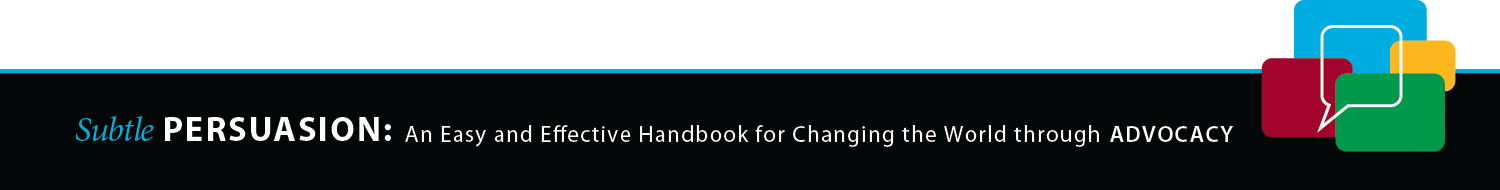 5
How can we collect evidenceon the issue?
Call a meeting of the other like groups, including community or local partners.
Use your local library, resource center, school or university.
Talk to those most affected by the problem
Don’t assume you understand everything about the issue.  
Meet with community leaders such as government officials, business leaders, educators, and religious leaders. 
Read the newspaper and internet, listen to the radio, watch TV 
Find out as much as you can about the opposite position
Identify a group or person who has already done research on the issue.
Read about the issue on the internet.
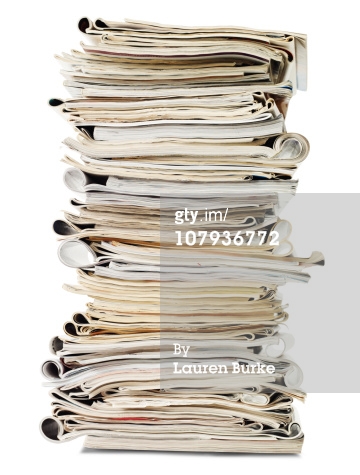 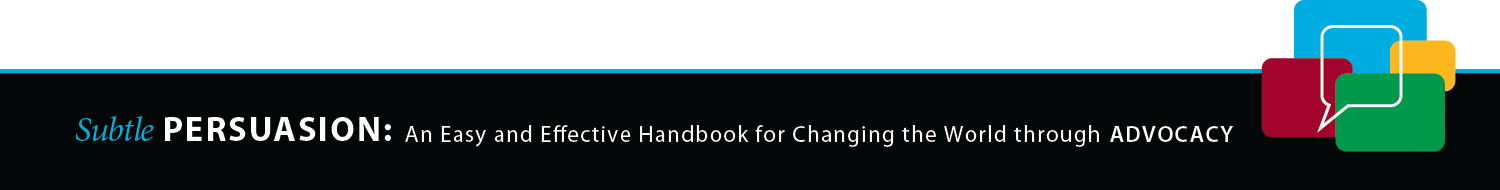 11
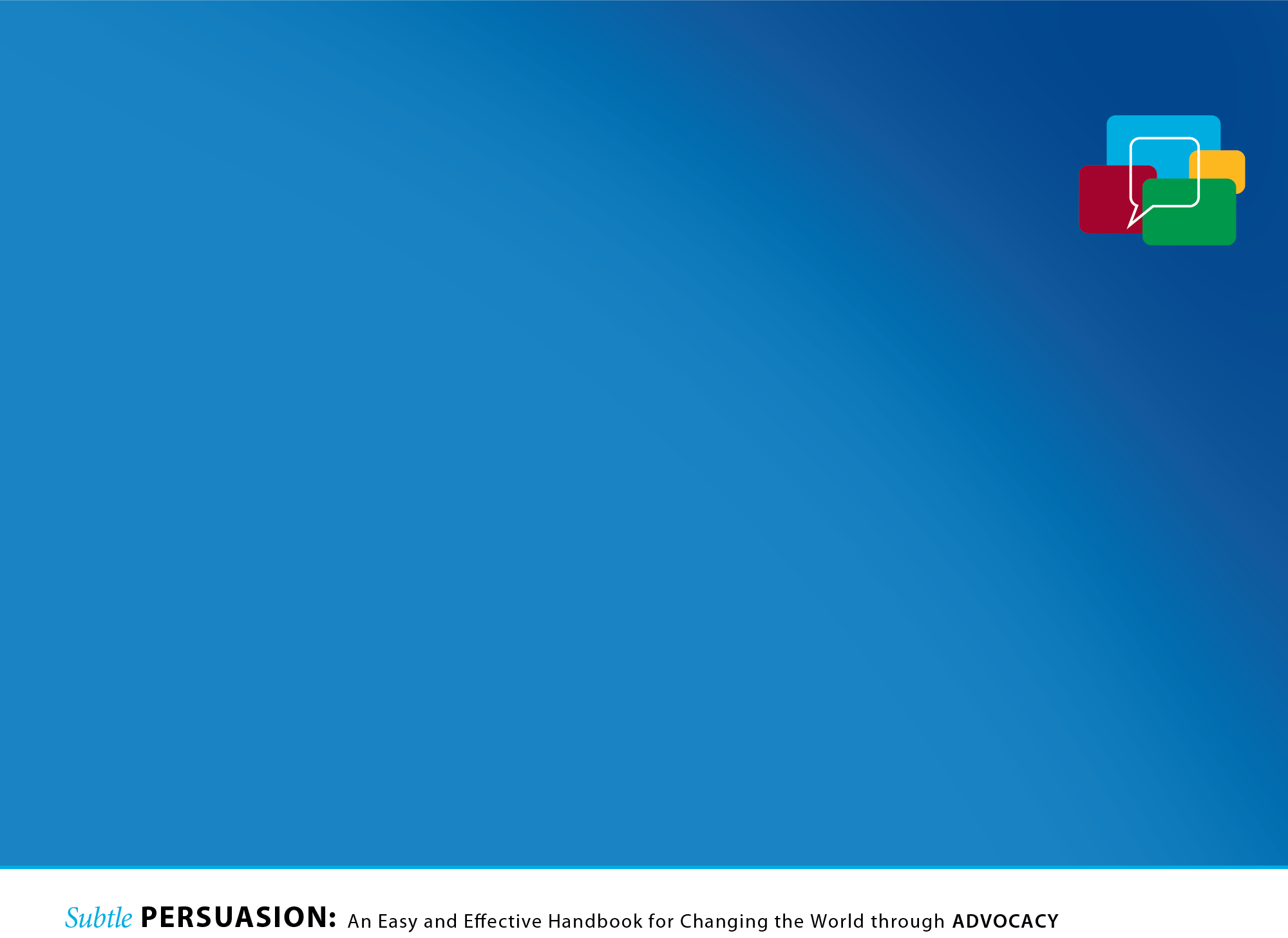 Influentials
12
Why start with Influentials?
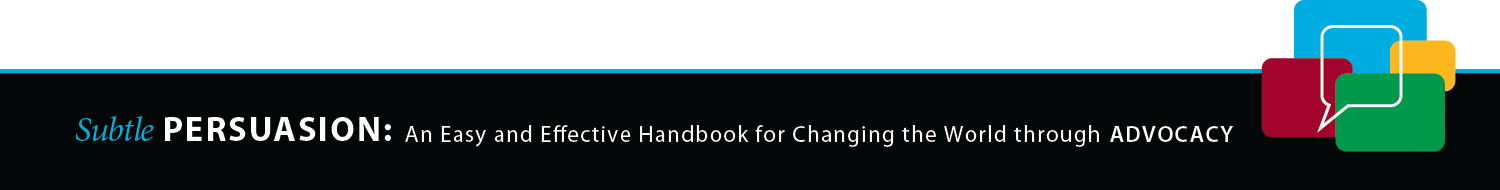 13
Enlisting Influentials
Influentials are people, groups or organizations that share your interest in an important issue to you
Influentials may help you 
OR
They may be the barrier that prevents change from happening
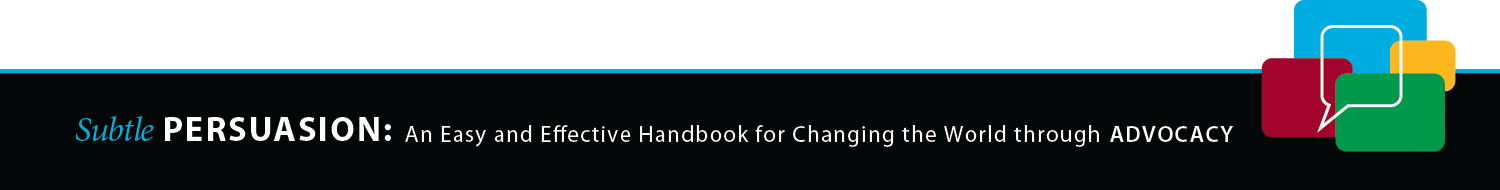 15
Enlist the people who havethe influence to:
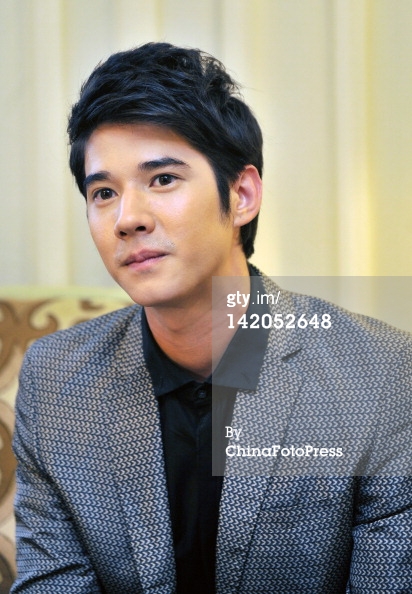 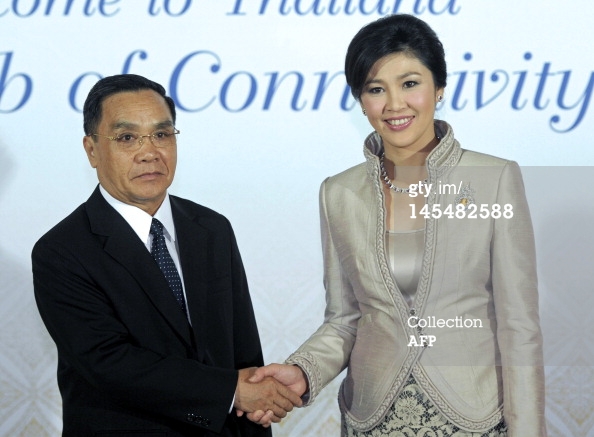 Take regulatory action

Take leadership action

Change policy

Influence public opinion

Change community practices

Change attitudes and norms
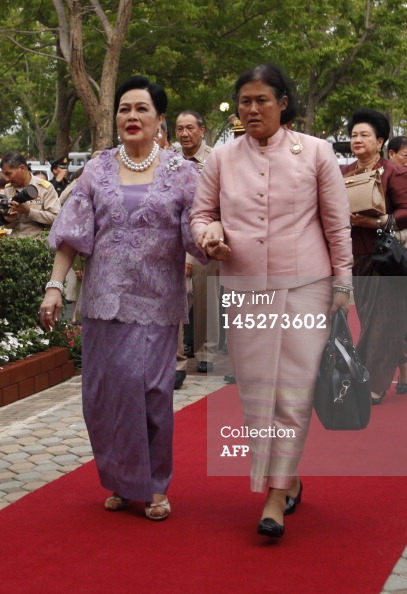 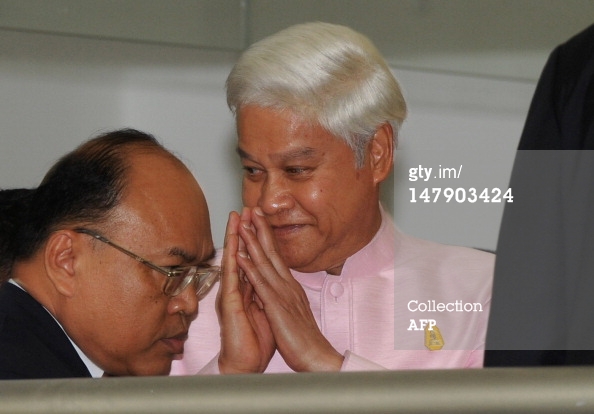 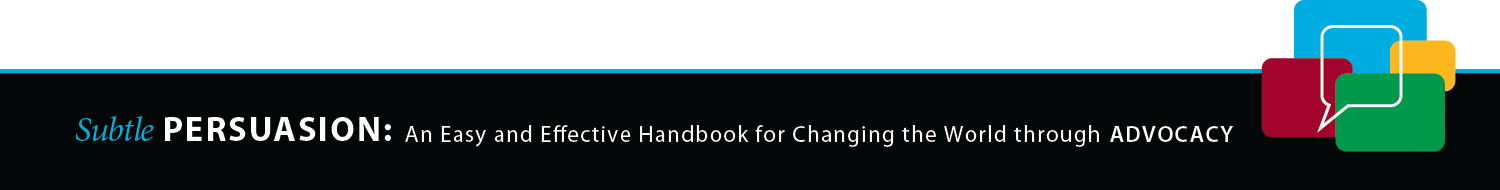 14
Exercise - Influential Analysis
3 Steps

1) Make a list. With your colleagues make a list of all the influentials you can think of 

2) Prioritize your influentials. Who is seen as the leader or advocate for the issue or the advocate against

3) Understand the motivations of your influentials.Why will they support your advocacy project or cause? Why won’t they?
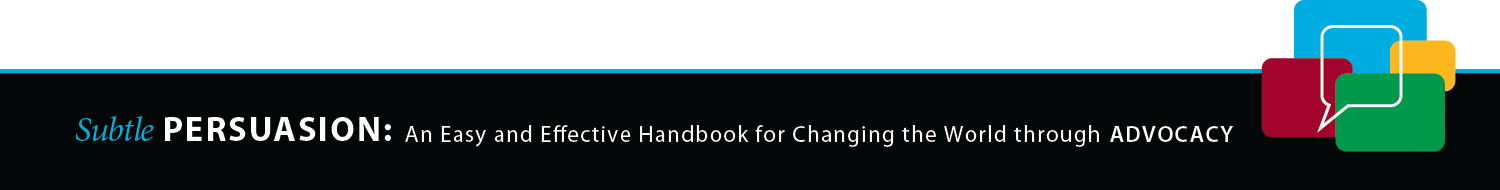 16
[Speaker Notes: Use the grid to do this exercise]
Prioritize your Influentials basedon their interest and influence
High influence, less interest communicate enough to keep satisfied, but not so much they get bored
High influence, high interest fully engage and make the greatest effort to satisfy.
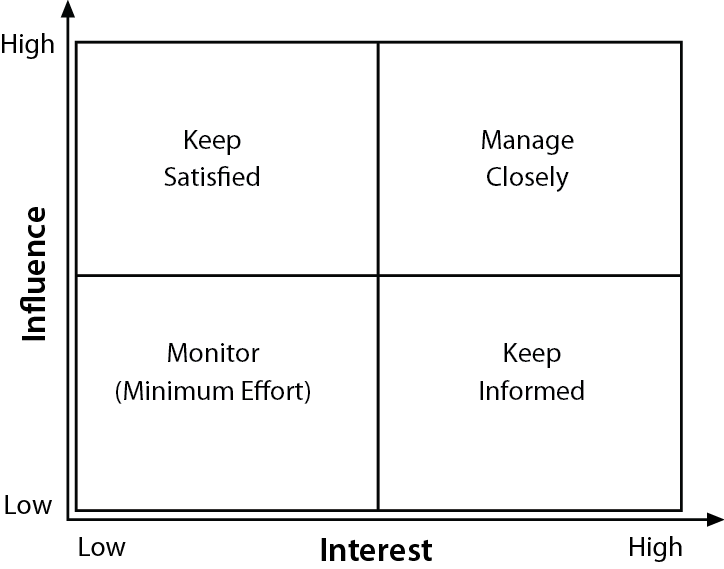 Keep
Satisfied
Manage
Closely
Monitor
(Minimum Effort)
Keep
Informed
Low influence, less interest monitor, but with minimum effort. Keep communication minimal
Low influence, high interest keep informed to ensure no major issues arise. Often helpful with details and goals of moving your cause forward.
18
Prioritize
With your own team name all the people who—

Are affected by your work

Have influence over your work 

Have influence over your organization

Have interest in your success or

Have interest in your failure
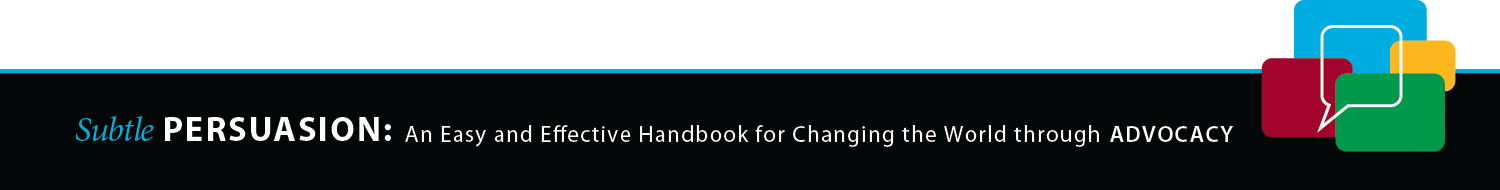 17
[Speaker Notes: Slide 18]
Understand your Influentials
You’ll need to know how best to engage them in your project or cause.
What is the financial or emotional interest they have in the outcome of your work.
What motivates them?
What information will they want from you?
What is the best way of communicating with them—phone calls, emails,or face-to-face meetings?
Communicate with them by using public forum — like news stories, print articles, mass media, earned media, PSAs, op-ed pieces. 
Not as persuasive as face-to-face, but they create an enabling environment.
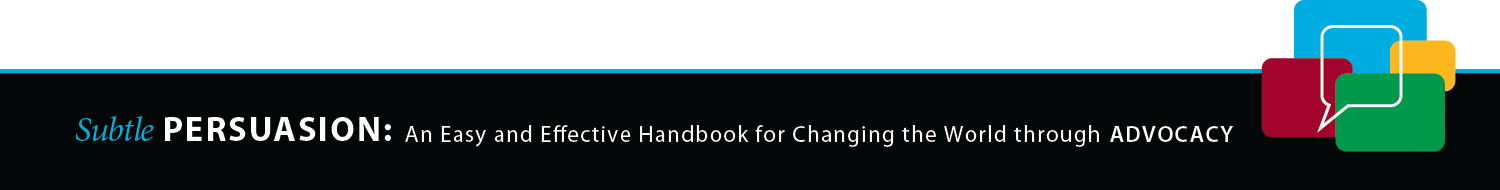 19
[Speaker Notes: replace]
Understand your Influentials, contd.
In order to answer as many questions as possible, you will have to talk to your influential directly. Think of them as a primary audience.

If you can’t get access to the influential directly, talk to those who work with the influential. This usually means speaking to a staff person, an assistant, or an advisor. Think of them as a secondary audience. They are often the key to getting the attention of the influential.

Call a community meeting, for example a town hall meeting, and invite as many staff, assistants, advisors, media and influentials as you can. Though the influentials may be too busy to attend, their staff, assistants, advisor, or reporter may attend and report your message back to the influential.

Once you get to know more about your influentials, you may want to place them on your influential/interest grid as a reminder of how much you will need to engage them.
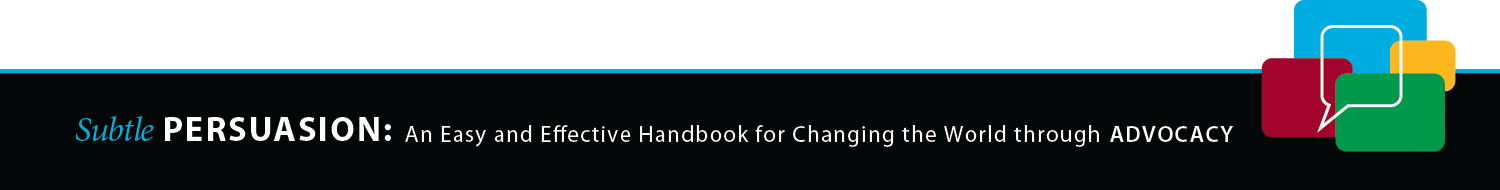 20
Influentials Video
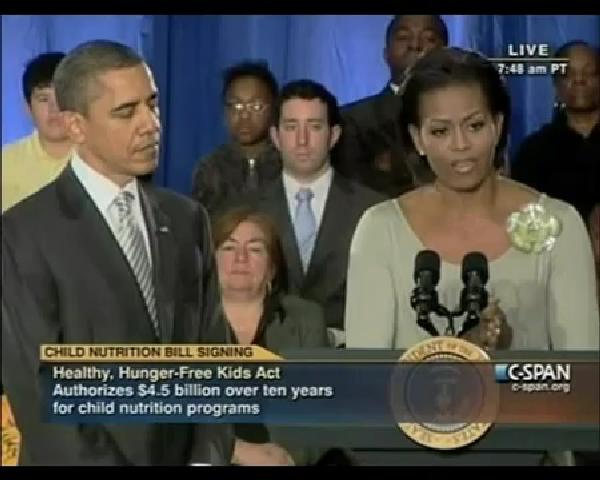 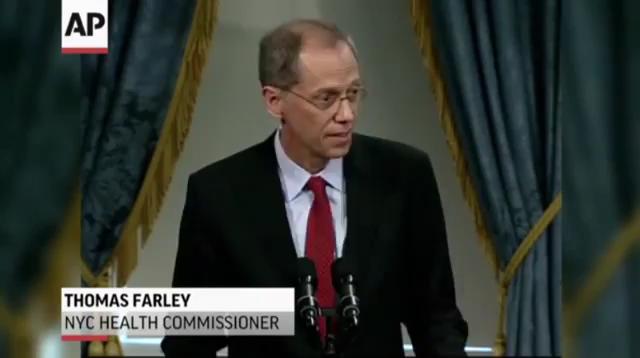 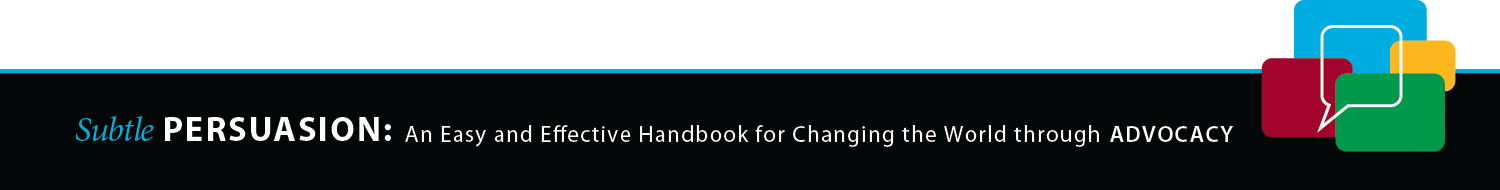 13
Why start with Influentials?
Having others on board helps provides safety for advocacy and buildsgroup support
There is strength in numbers and it’s nice to know you are not goingat it alone
Diverse groups can capitalize on each other’s strengths 
Diverse partnerships demonstrate and communicate to policy makers, opinion leaders and the public at large that the issue is so important that a wide range of interests have come together to promote change 
Starting with partners means the burden of time; staff, funds and other resources can be shared from the beginning of your advocacy efforts
You can divide responsibilities among many, rather than just one or two.This helps prevent against burnout
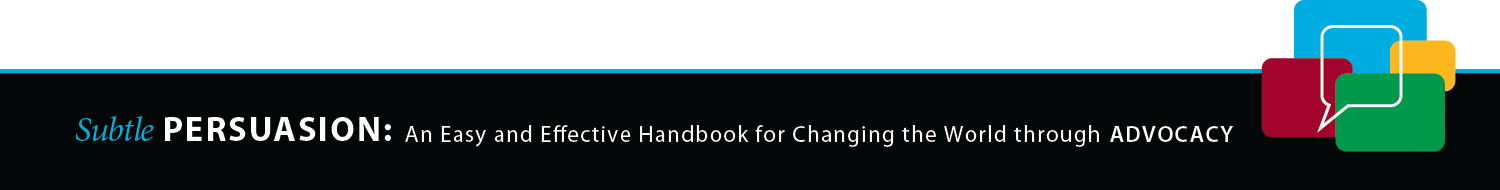 21
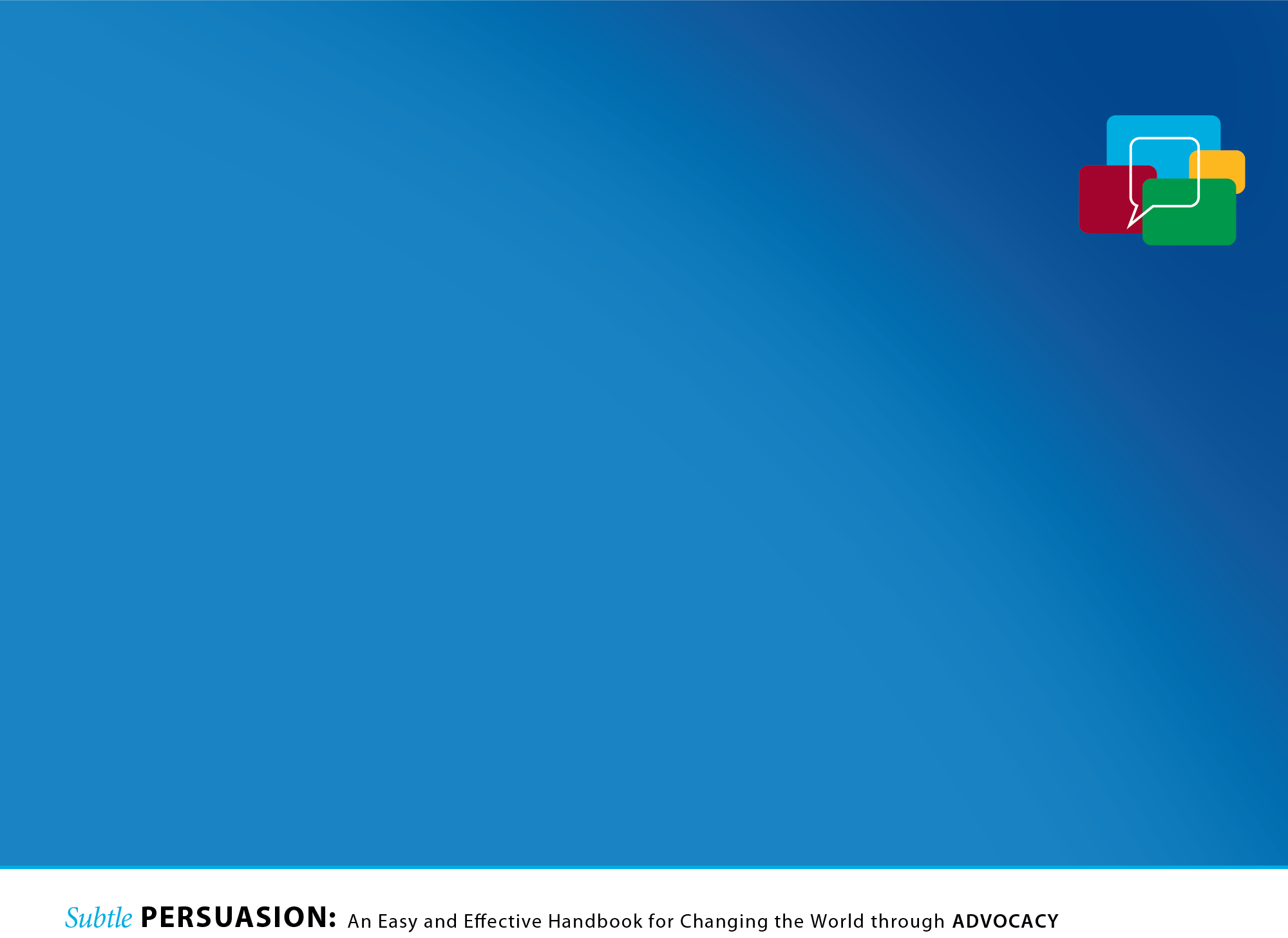 Audiences
23
Who is the audience?
Advocacy requires that you reach out to both primary and secondary audiences.

Primary audiences on the local, state, national and global levels may include: decision makers, law makers, regulators and enforcers.   

But, you must also reach those that influence the primary audiences, including the public, voters, the media, staff, religious leaders, families and friends. These are your secondary audiences.
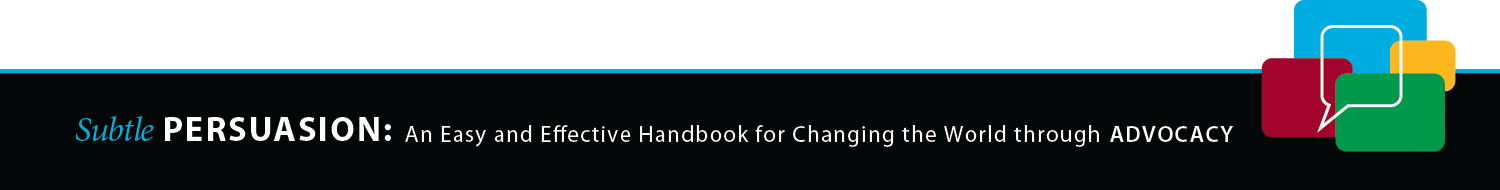 24
Segmenting Your Audience
Segmenting a specific target audience is important because you can’t speak to everyone in a population.  
Different people respond to different messages.  
The idea is to slice your audience into a distinct group or segment, but one still big enough to significantly further your goal.  
Then your message can “speak” right to that segment.
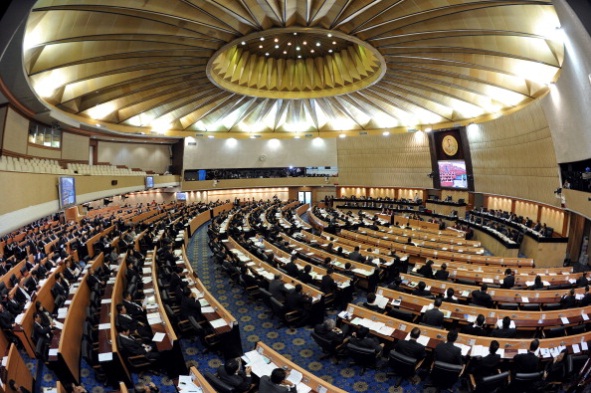 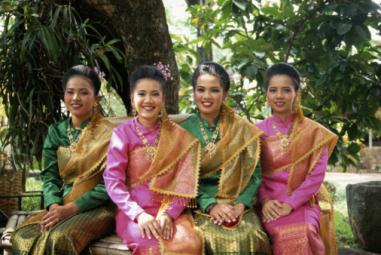 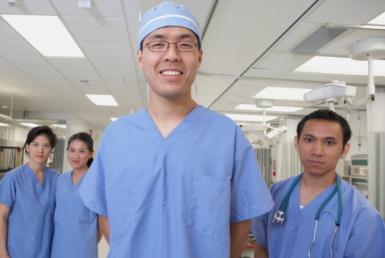 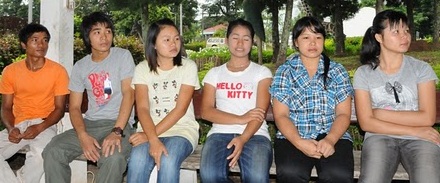 25
Look at ways to groupyour audiences
Shared perceptions
Parents who think their children exercise for at least 1 hour at school every day
Demographics
Children 6-12 at public schools
Psychology 
Mothers who feel guilty and that it is their fault that their children are overweight
Shared Benefit
PMs: Re-election, Happy constituents
+
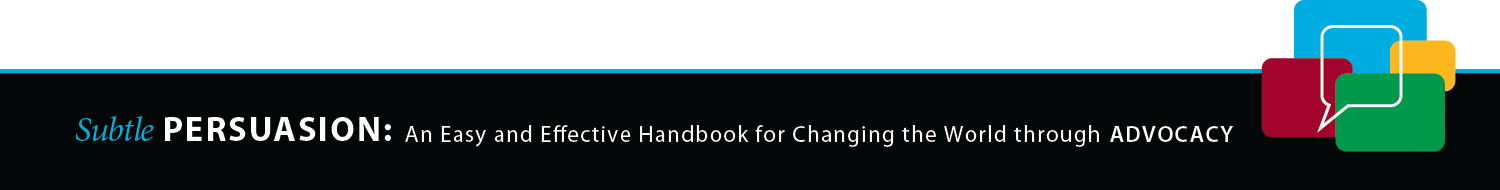 29
Start with the believers first
Start with those you think share your position and are supportive. 
 
Who may be receptive to your cause or issue?

Then move on to those more difficult to convince and change.
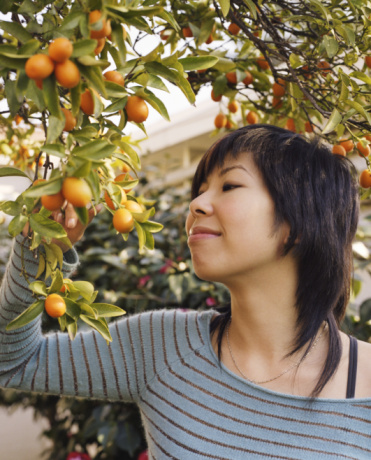 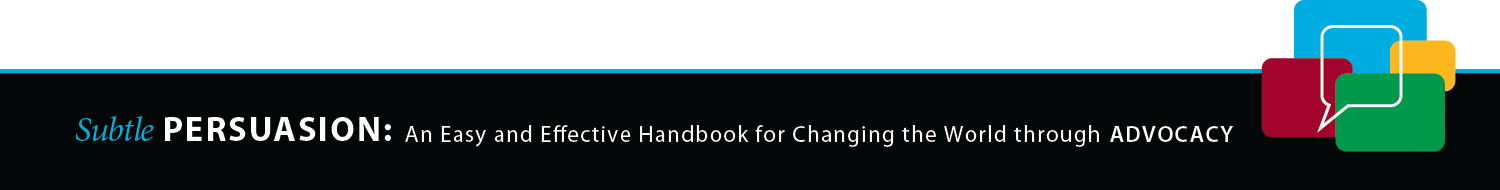 26
Consider what your audience “wants” not just “needs.”
Though we gather evidence on what people need, it’s also important to ask what they want.
Some will want a benefit
audience member may ask, “what’s in this for me?”
Some will want approval
from their friends, neighbors, boss or doctor
Others will want a way around a barrier
for example, “I want to eat more fresh fruit, but mylocal store only carries candy and snacks”
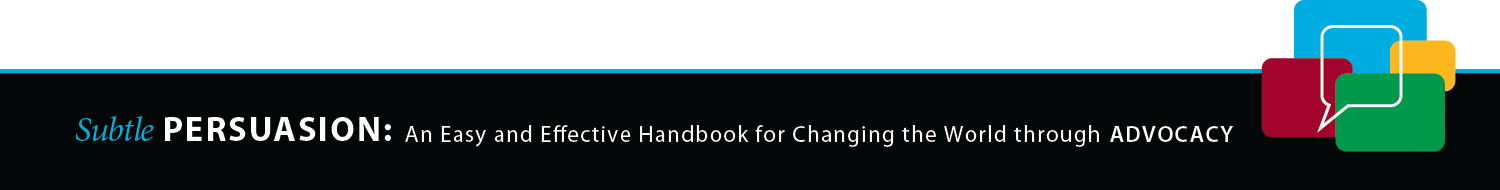 27
Most Audiences Embrace Easy & Fun
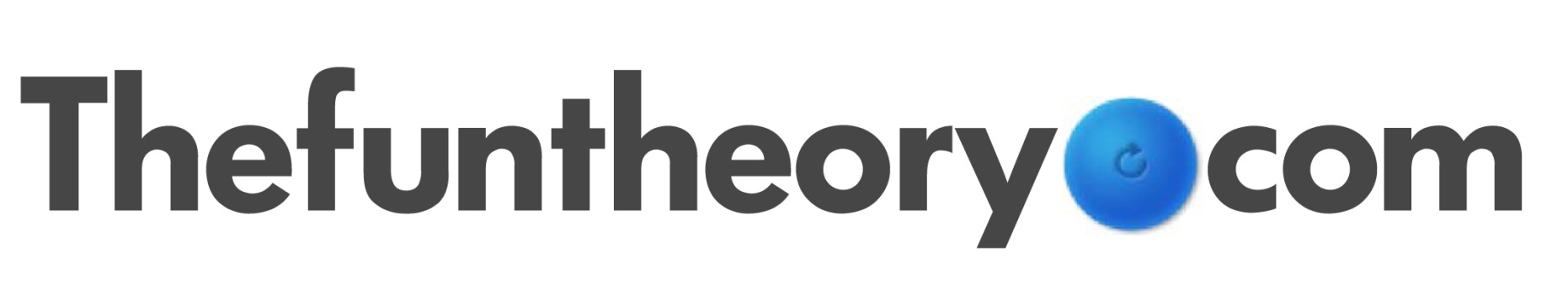 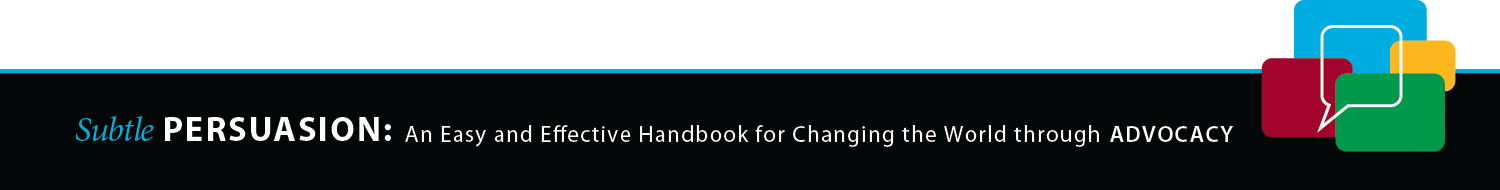 28
Who are the audiences?
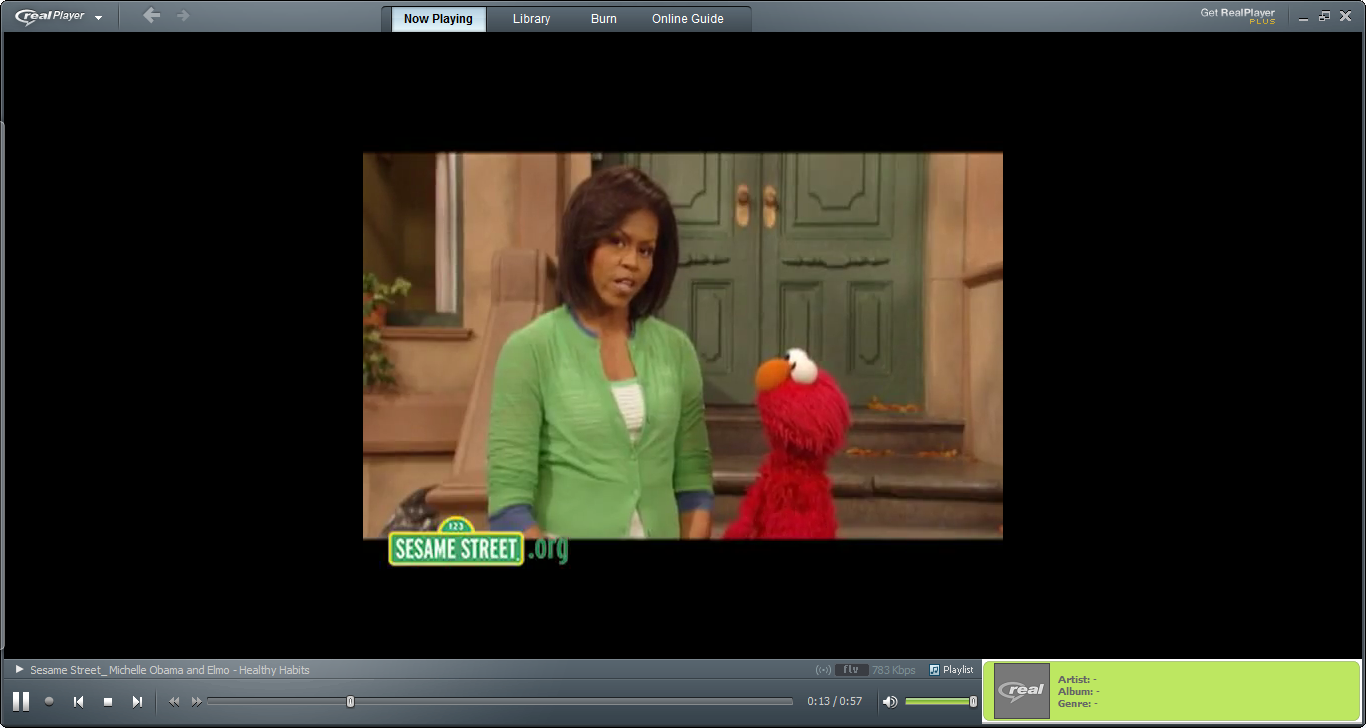 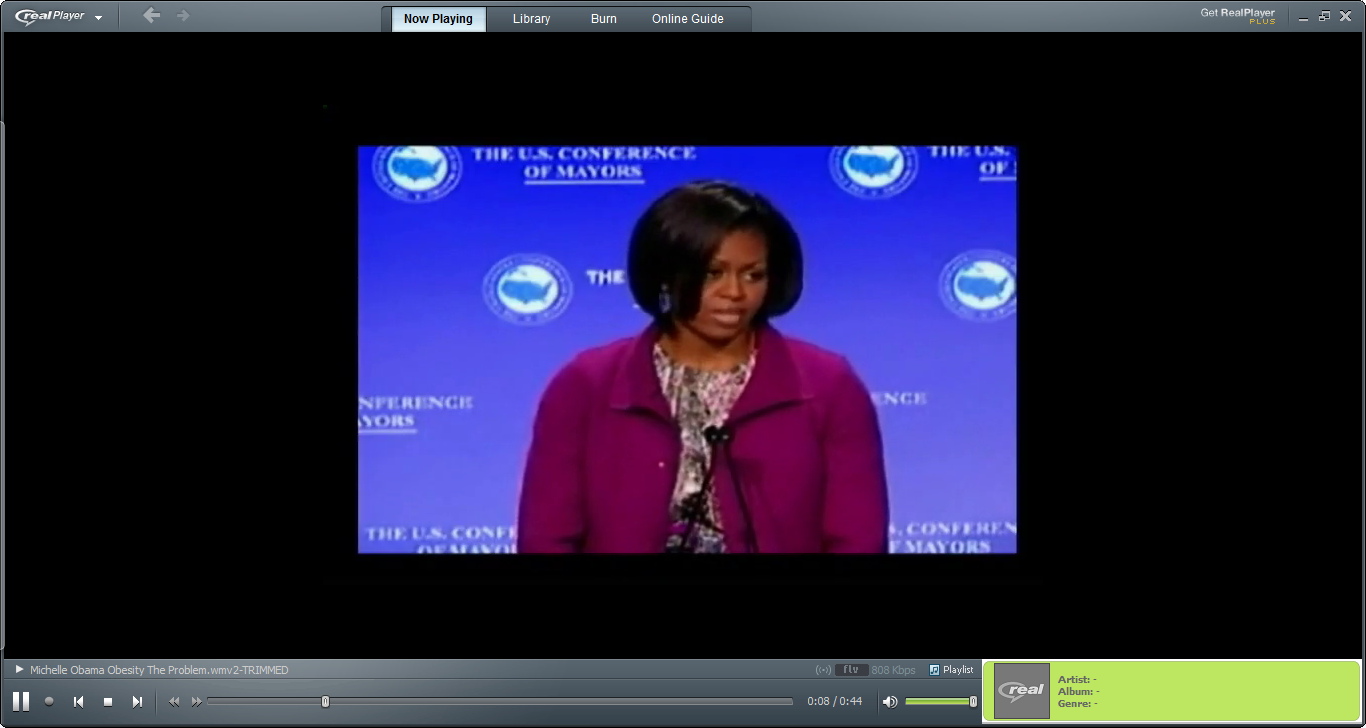 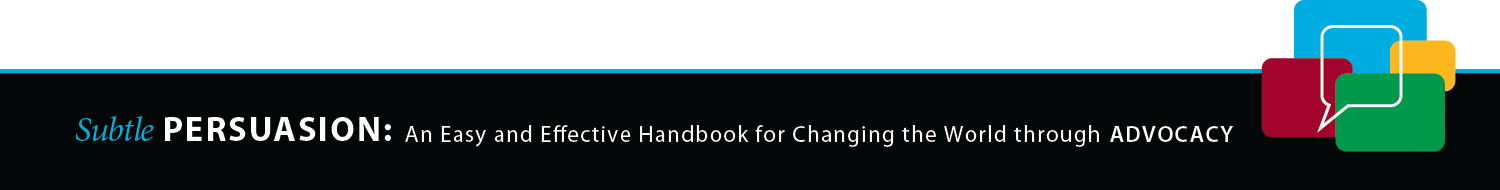 29
Messages
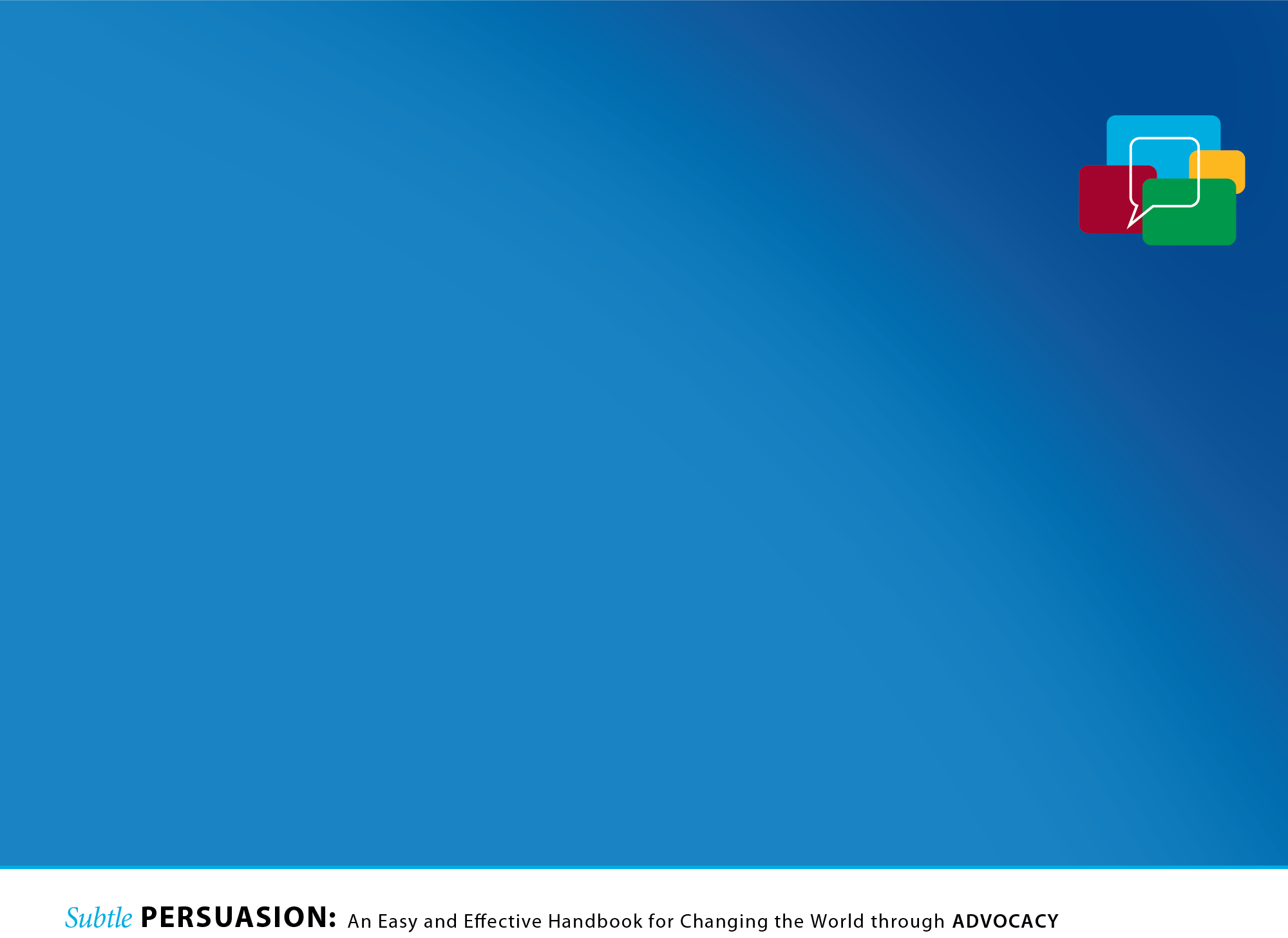 30
There are two componentsto every message
Component #1State what you want to changeComponent #2State what you want the audience to do
Change + Action = Message
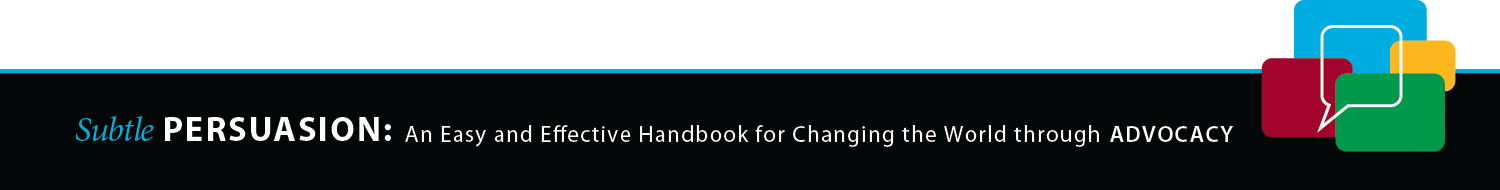 31
Messaging Should Be
Factual – substantiate information with accurate and reputable statistics and data
Understood by your audience – simple language and short sentences increases understanding  
Know your audience - adjust to accommodate literacy levels
Call to Action – realistic specifics an audience should be able to do
 Agreed upon behaviors – what do you want people to do and how to do it 
Benefit(s) of doing this behavior
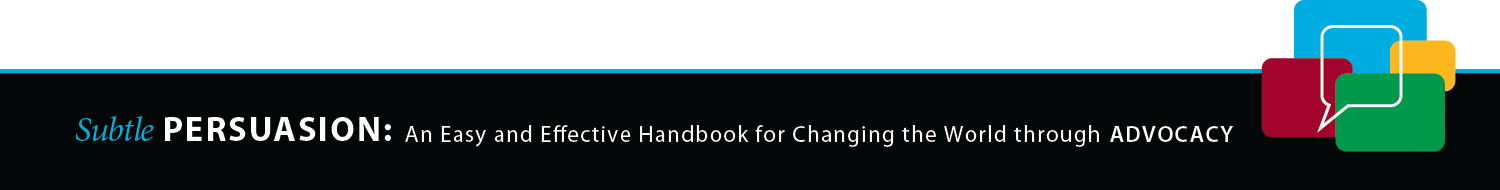 31
How to Reach the Audience
Face-to-face short meeting with a decision-maker to discuss the issue. 
Briefing documents, presentations, fact sheets, editorials in the newspaper, radio discussion, or TV interview.
Conferences
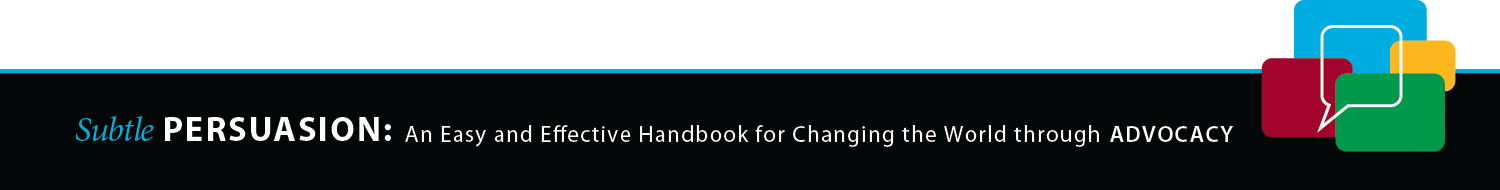 33
Developing Messages
Is our message easy to understand?
Is the language we used appropriate for each audience(s)?
Does it respect cultural and social norms? This is very important ifdeveloping messages for audiences who live in a different culture than you.
Is the message truthful? Will it be perceived as truthful?
Is the message based on evidence?
Is the message and what it is asking of people realistic?
Did we test the message with members of the target audience(s)?
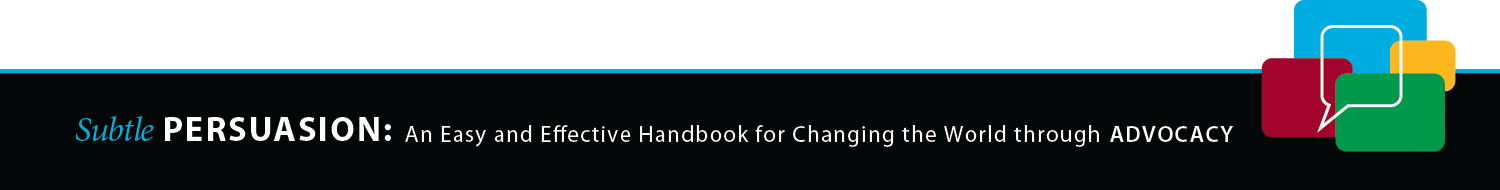 32
Launch of Let’s Move Campaign
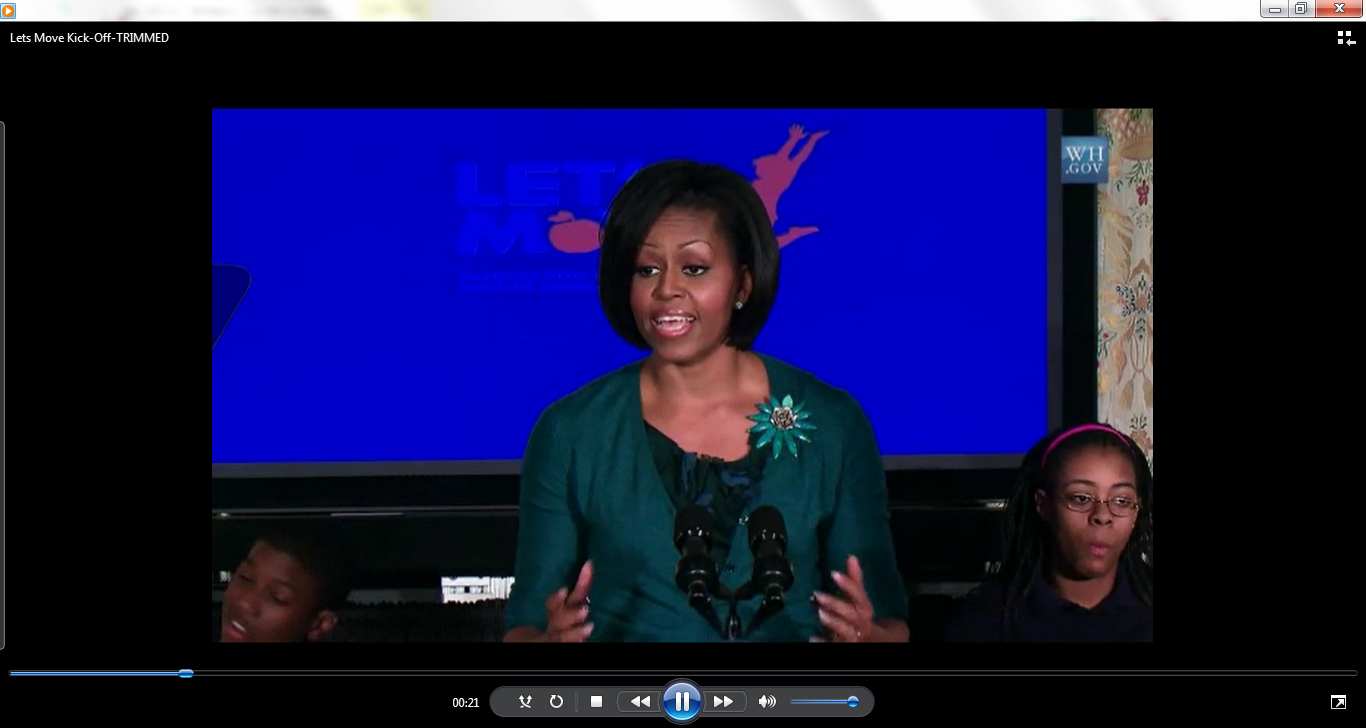 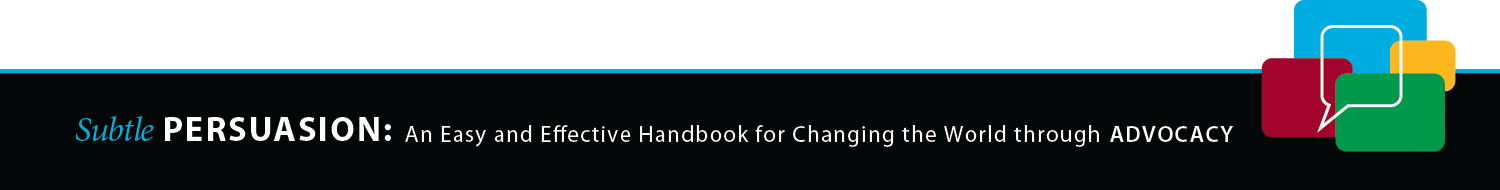 13
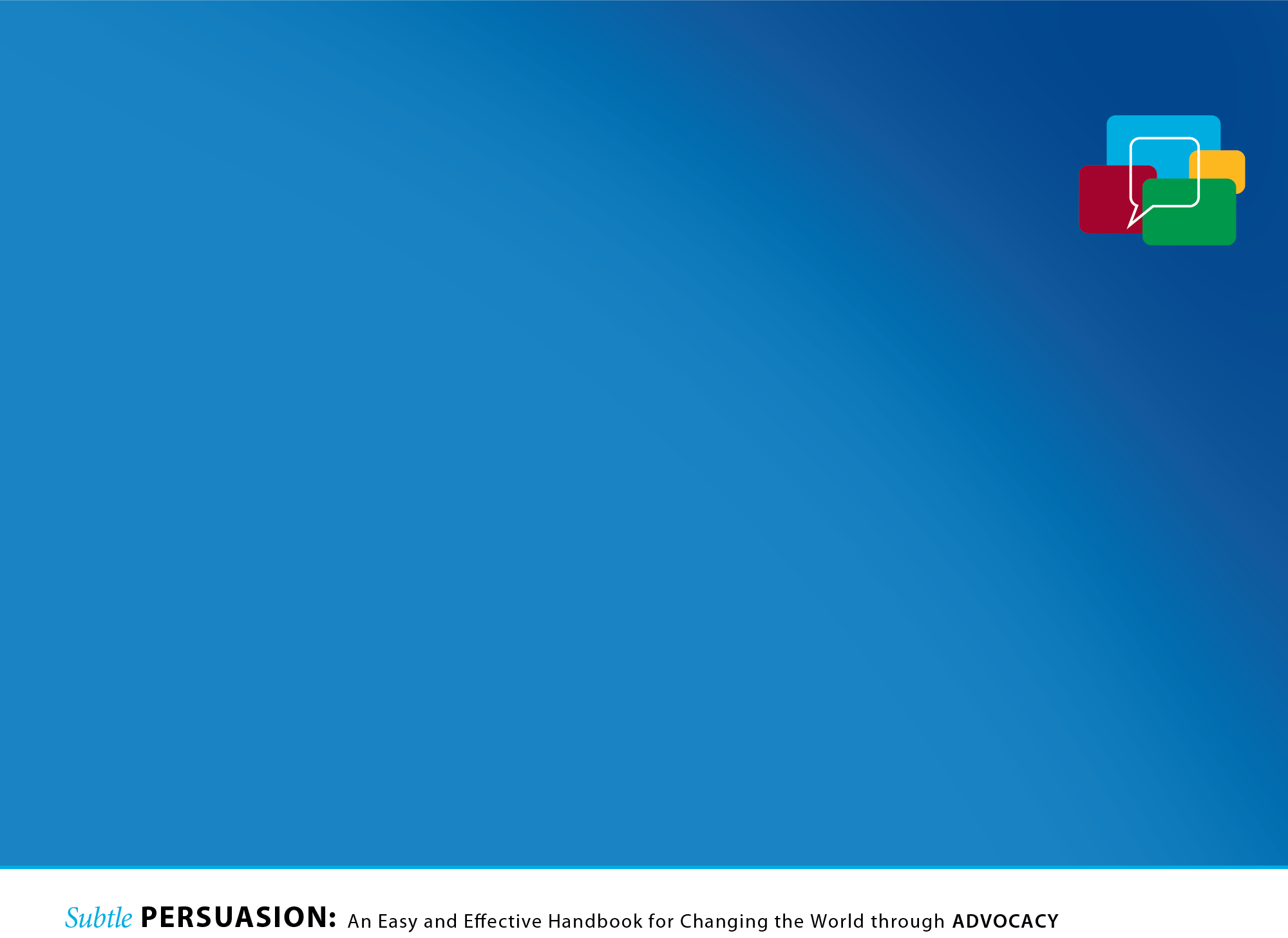 Social Media
34
Non-traditional outlets and channels
Digital Activism
Social media and other new technologies
	- Hashtags
 	- Twitter
 	- Facebook
 	- mAdvocacy includes cell phones, smart phones, pads and tablets
 	- YouTube
 	- Blogs
 	- Build a website around your advocacy

Guerilla tactics
	- Occupy movements
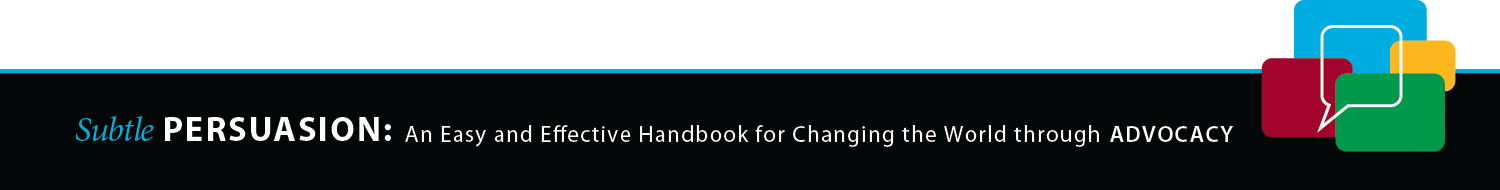 35
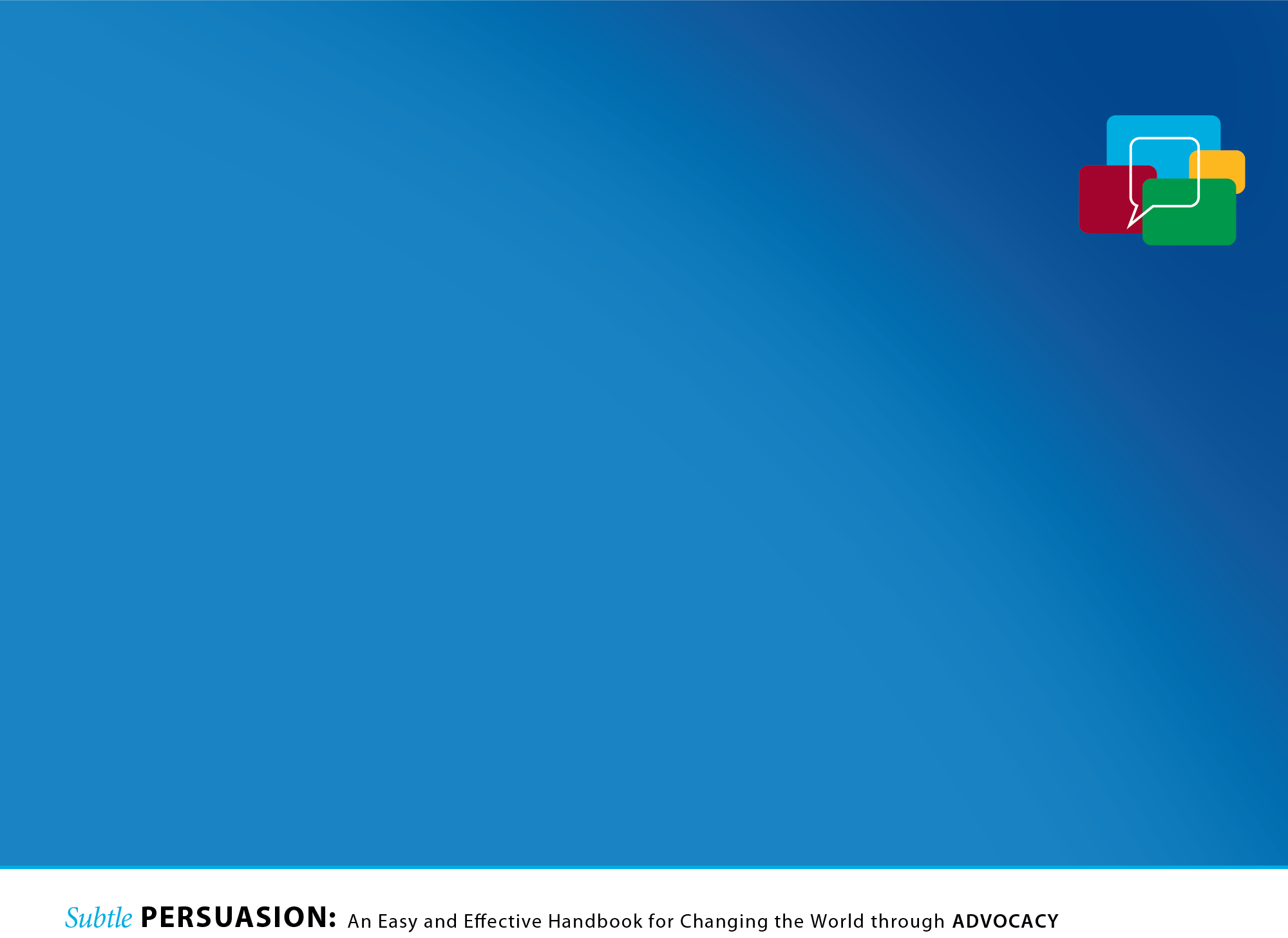 Spokesperson
37
Finding and Preparing a Spokesperson
Do they communicate well?

Are they credible and trustworthy to your primary and secondary audiences?

Are they well rehearsed?

How many spokespersons should we have?
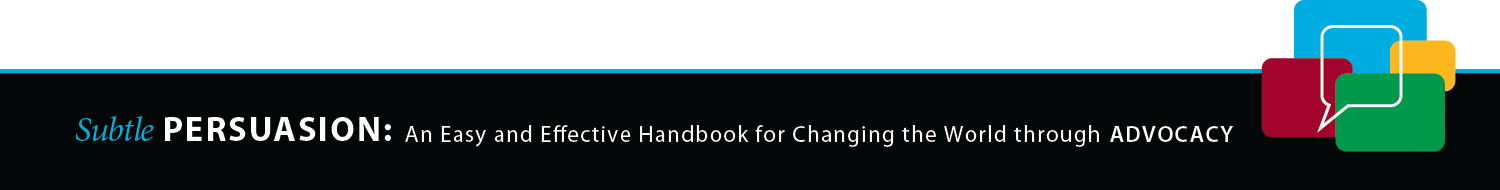 38
1.
Do they communicate well?
Everything communicates
Visual: 55%
Body language, eye contact, clothes, props
Voice: 38%
Pace, pitch, projection, pauses
Verbal: 7%
Content
Job of media is to get the story
Job of spokesperson is to tell your story, your way
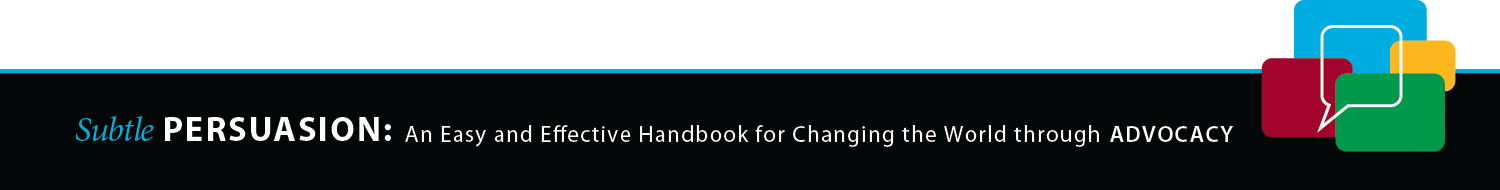 Are they credible and trustworthy to your audiences?
2.
Known and recognized
Expert or authority in their field
Excellent communication style
Visual and Voice
Project easy, assured air of informality and confidence
Easy to Swallow Messages
Believable
Addresses audiences concerns
Doesn’t go against audience perceptions of life (reality or not)
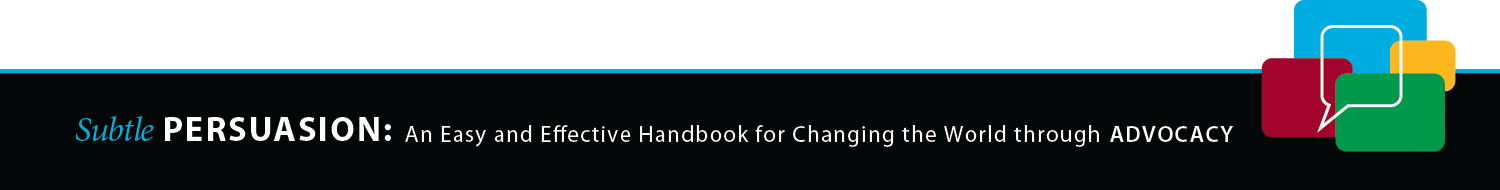 3.
Are they well rehearsed?
Know key messages inside and out
Understand the secondary and primary audiences
Regularly review media to understand current thinking around the issue
Thought through possible questions
Practiced moving from question to key message (bridging)
Have practiced in front of a camera (or at least a mirror and/or audience)
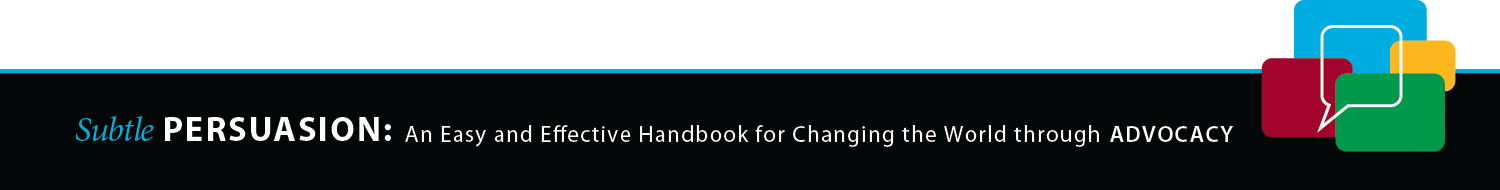 How many spokespersons should we have?
4.
One “personality” but could be several people
Traditional media
Steer interviews and field policy/strategy questions from the media
Easiest to stick to one  or few persons; you can’t avoid Visual and Voice differences on TV or the radio
Social media 
Start conversations, steer conversations  and field detail questions with everyone 
Easier and necessary to have more than one spokesperson portraying the same tone and style
Accidental spokespersons
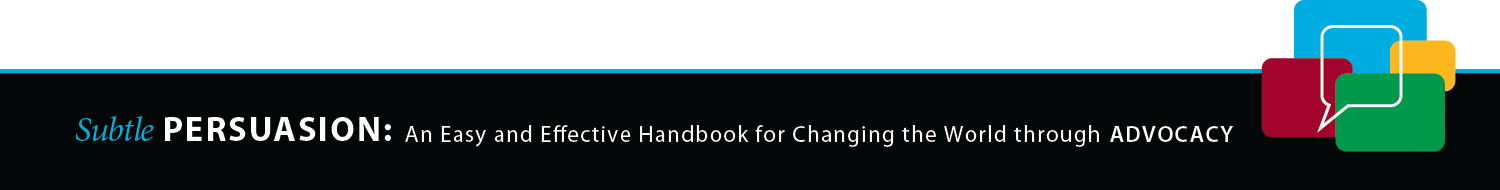 Spokespeople
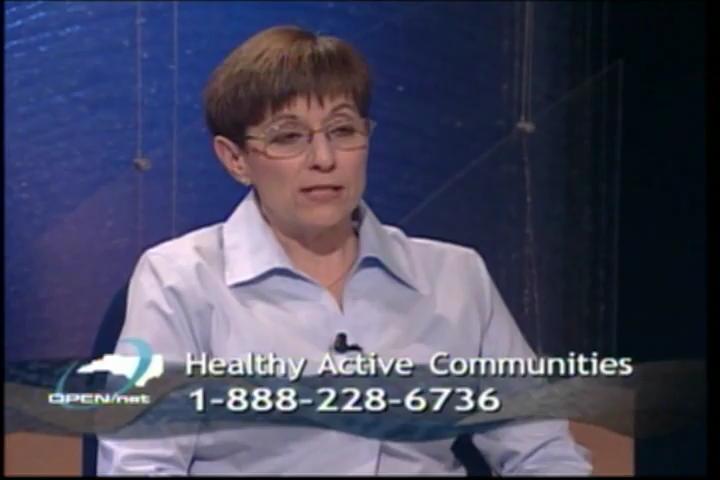 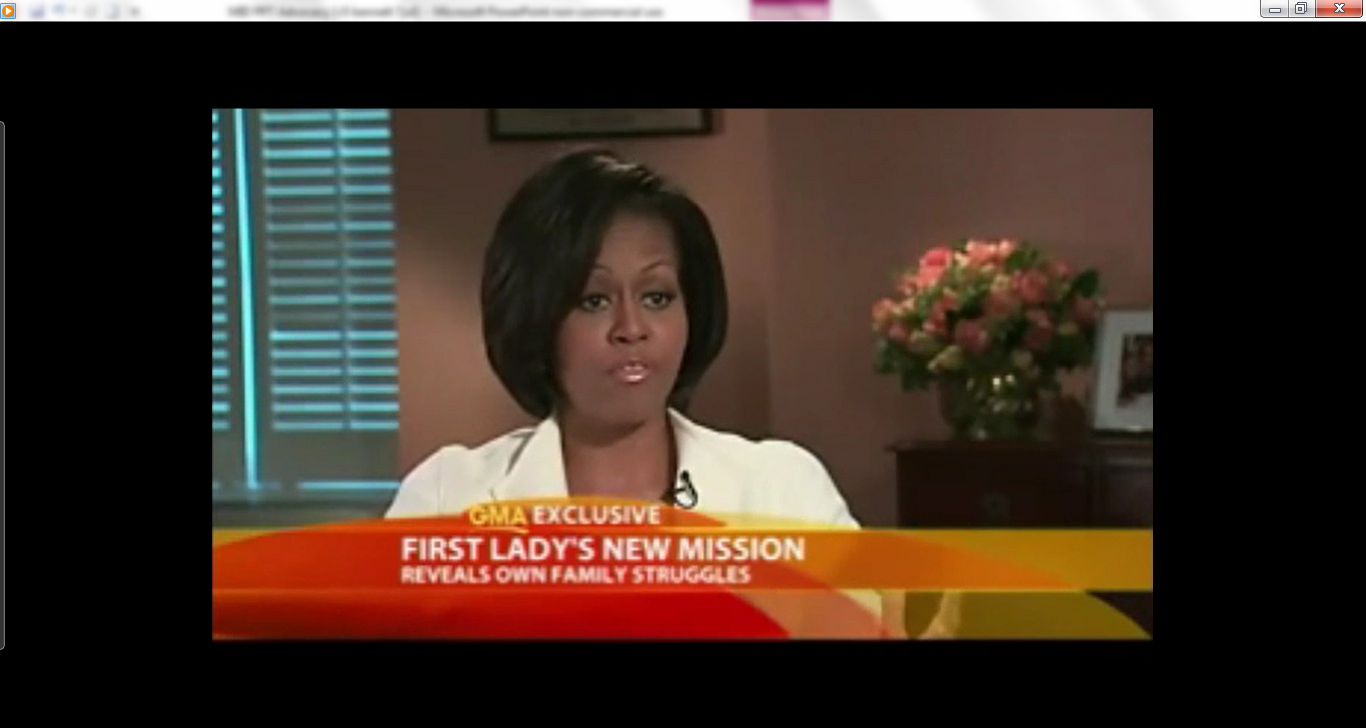 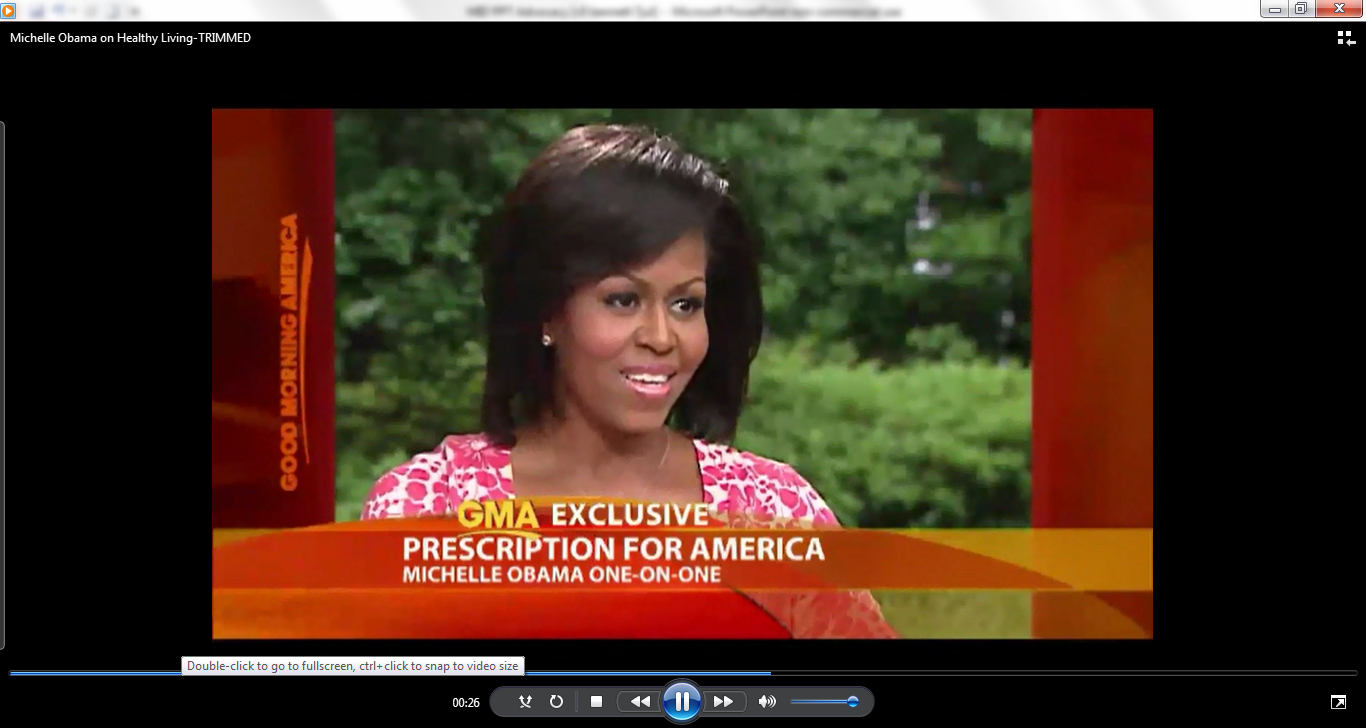 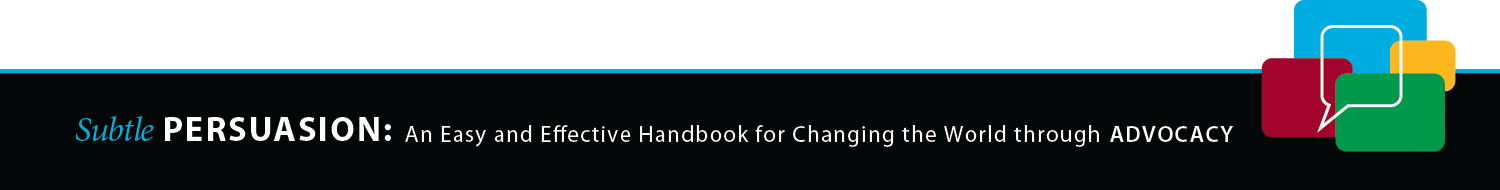 39
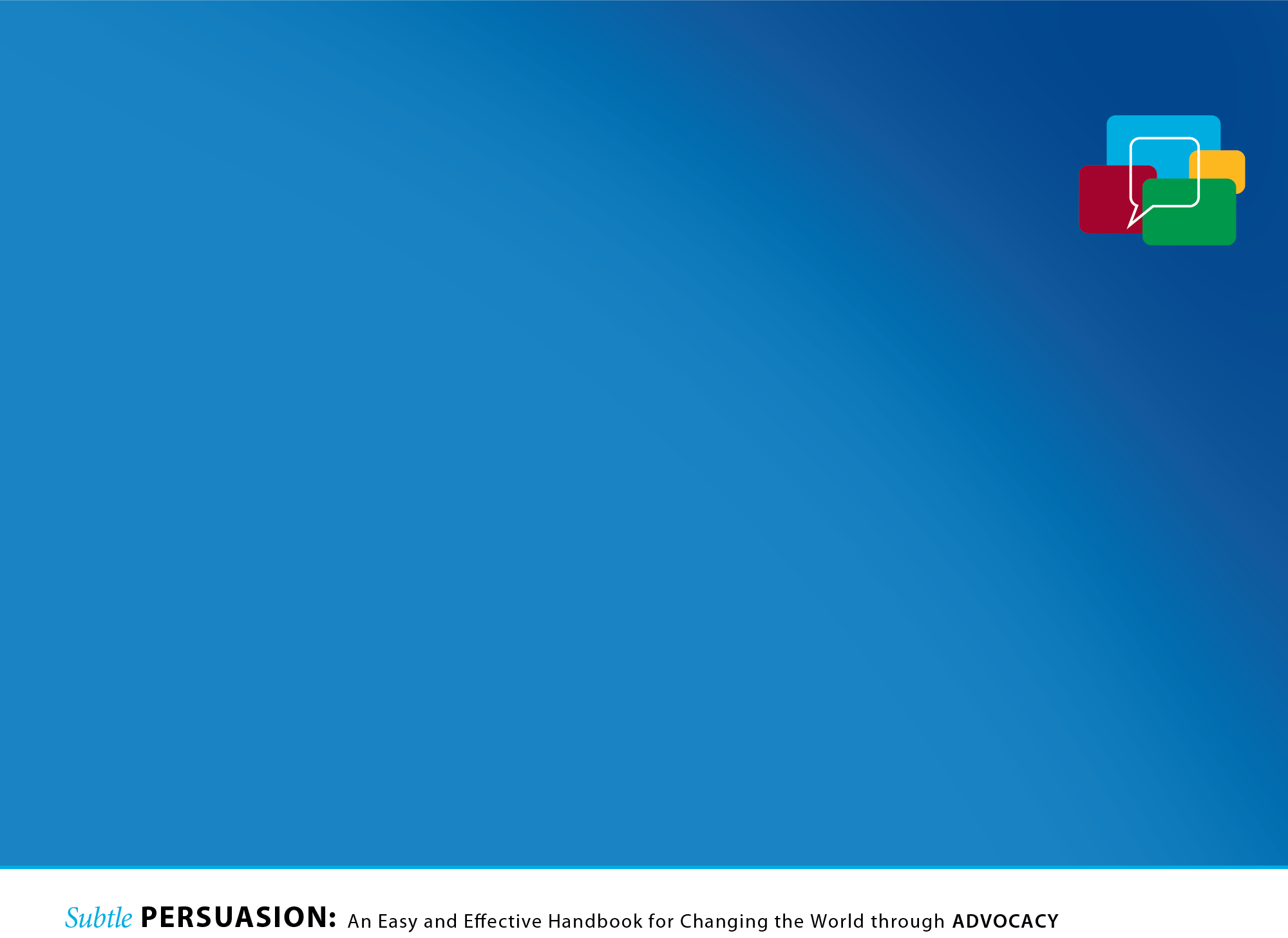 Monitoring and Evaluation
40
Monitoring, Evaluatingand Refining
Monitoring and evaluating your advocacy work is the best way to determine if your activities are making a difference.  

Design your monitoring and evaluation of activities BEFORE your advocacy activities are launched. 

It’s important to monitor the process of your activities as they occur. You need to know whether your advocacy activities are making a difference. Part of your activities may be working, while others may not.
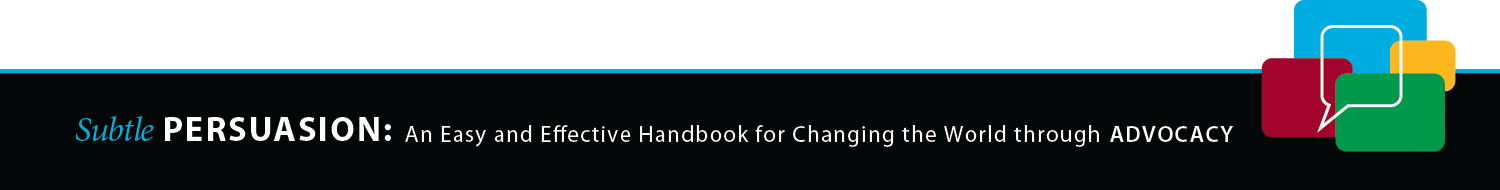 41
Monitoring vs. Evaluation
Monitoring
Are we doing what we said we would do?
Are we doing it with quality, effectiveness and efficiency?
Continuous process
Internal tool
Evaluation
Did we achieve our objectives?
With what results/impact?
Usually at set time periods
Internal and external tool
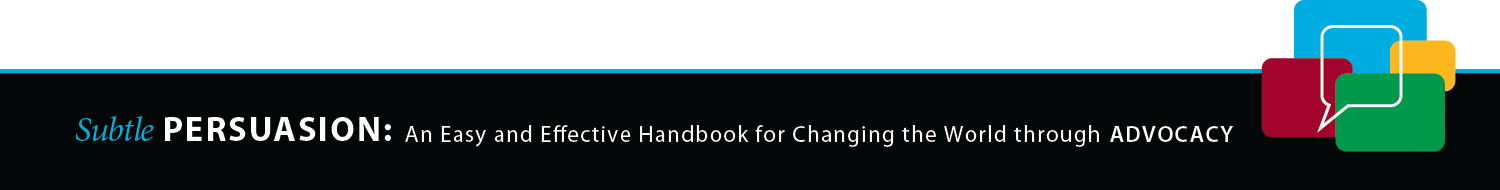 Use Advocacy Objectives to Monitor and Evaluate
Objectives do not need to be the end goal of policy change may be a benchmark along the way
Advocacy Objectives
Build coalition from 10 to 50 local organizations
Increase awareness of high-fat  content of school lunches among mothers from 15% to 80%
Increase local media coverage of obesity issue  from 3 print and 1 broadcast stories per month to 10 print and 5 broadcast stories per month
Get a “healthier public school lunches” policy proposal accepted for debate at the annual lawmakers’ state education hearing
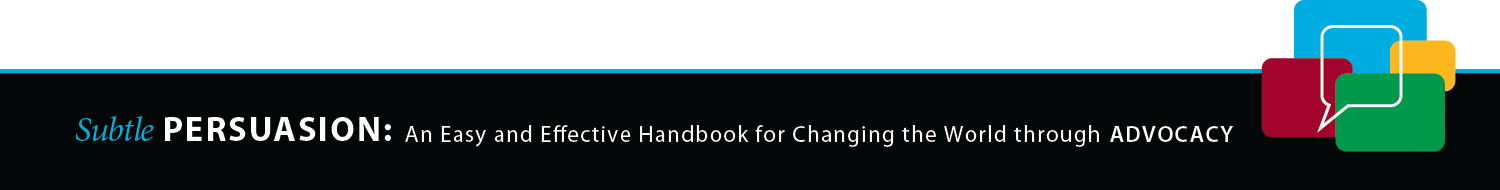 Why do we Monitor?
To understand if our program seems to be working
Are we winning advocates?
Is our coalition growing?
Is public opinion changing?
Are policies and research being debated?
To make changes to our program and to make it more effective
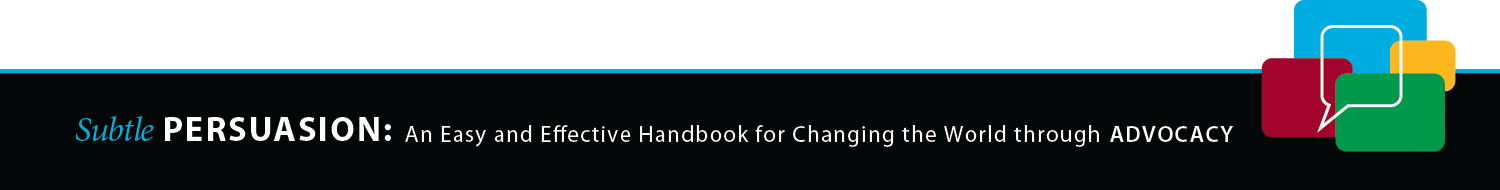 Process Monitoring:  Measures whether activities are happening
1
Program Monitoring: Measures whether we appear to be achieving our objectives
2
Methods of Monitoring
Ex:  how many meetings have been held with lawmakers?  How many stakeholders are involved?  How many interviews have been held?  How many new members have signed up? Are people hearing the PSAs?
Ex:  Are people changing their perceptions?  Do people understand the information the programme is trying to communicate? Are lawmakers listening to us? Our media relationships growing stronger?
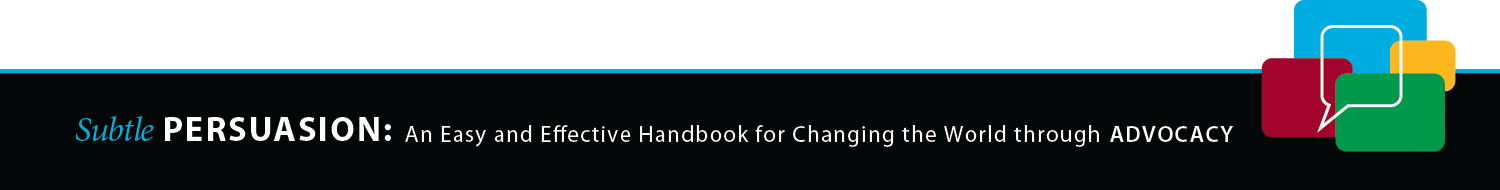 Make Changes
If people tell us they think the anti-obesity spokesperson is a voice of the “organic food companies” - what can we do?

If lawmakers say they are worried their constituents don’t support our messages-what can we do?

If media personnel tell us they haven’t had time to read the report on the effects of obesity that we distributed-what can we do?
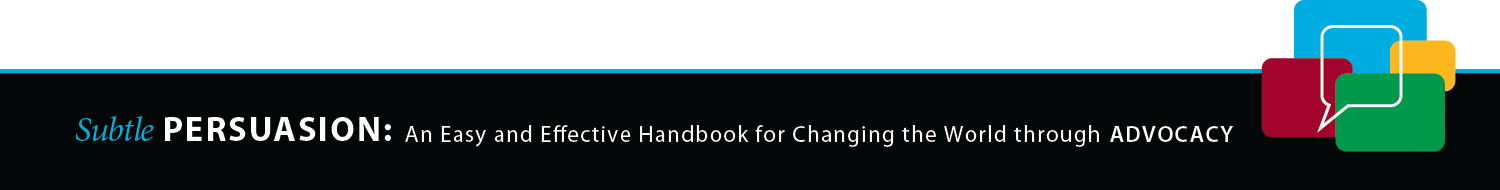 Monitoring is a Tool to Make Your Program Successful
AT LEAST once a quarter, sit as an organizing team and review both process and programme monitoring

MAKE CHANGES TO THE PROGRAMME to improve your advocacy.
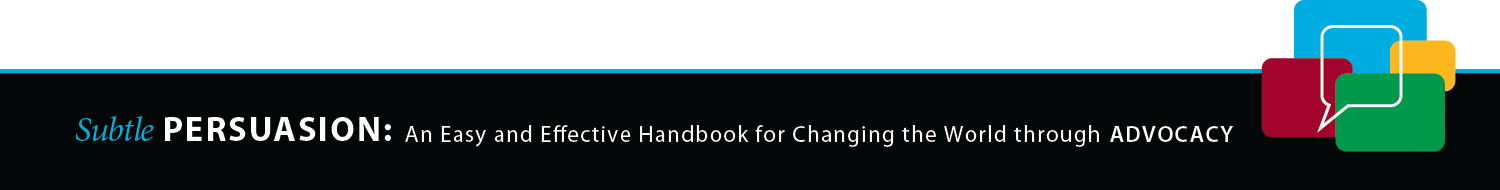 Why do We Evaluate?
To measure the extent to which your program has achieved your objectives
To guide decision-making for the next phase of your program or activities
To decide if the program model should be replicated elsewhere
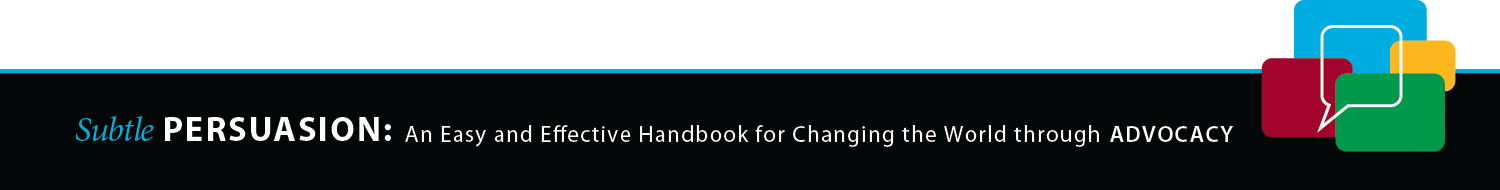 Methods of Evaluating
Usually a combination of:
Simple Data
# of articles published or # of active coalition members
Survey
Statistically sound and enable indicators to be measured concretely
Key Informant Interviews
Unbiased, provide “big picture”
Focus Groups
Provide qualitative insight into change and why or why not they may be happening
Measures change from a baseline set of data
End goal of policy change may take many years
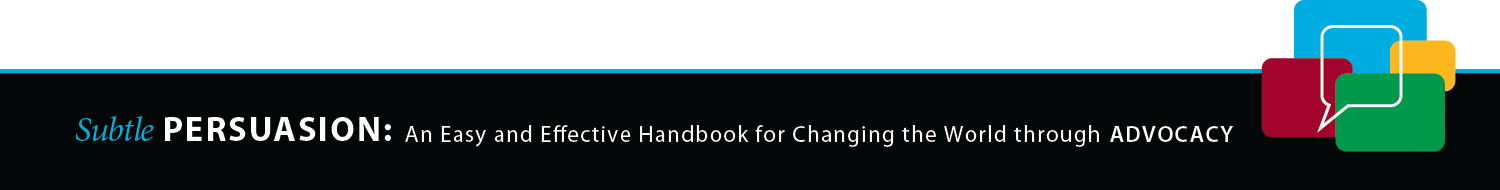 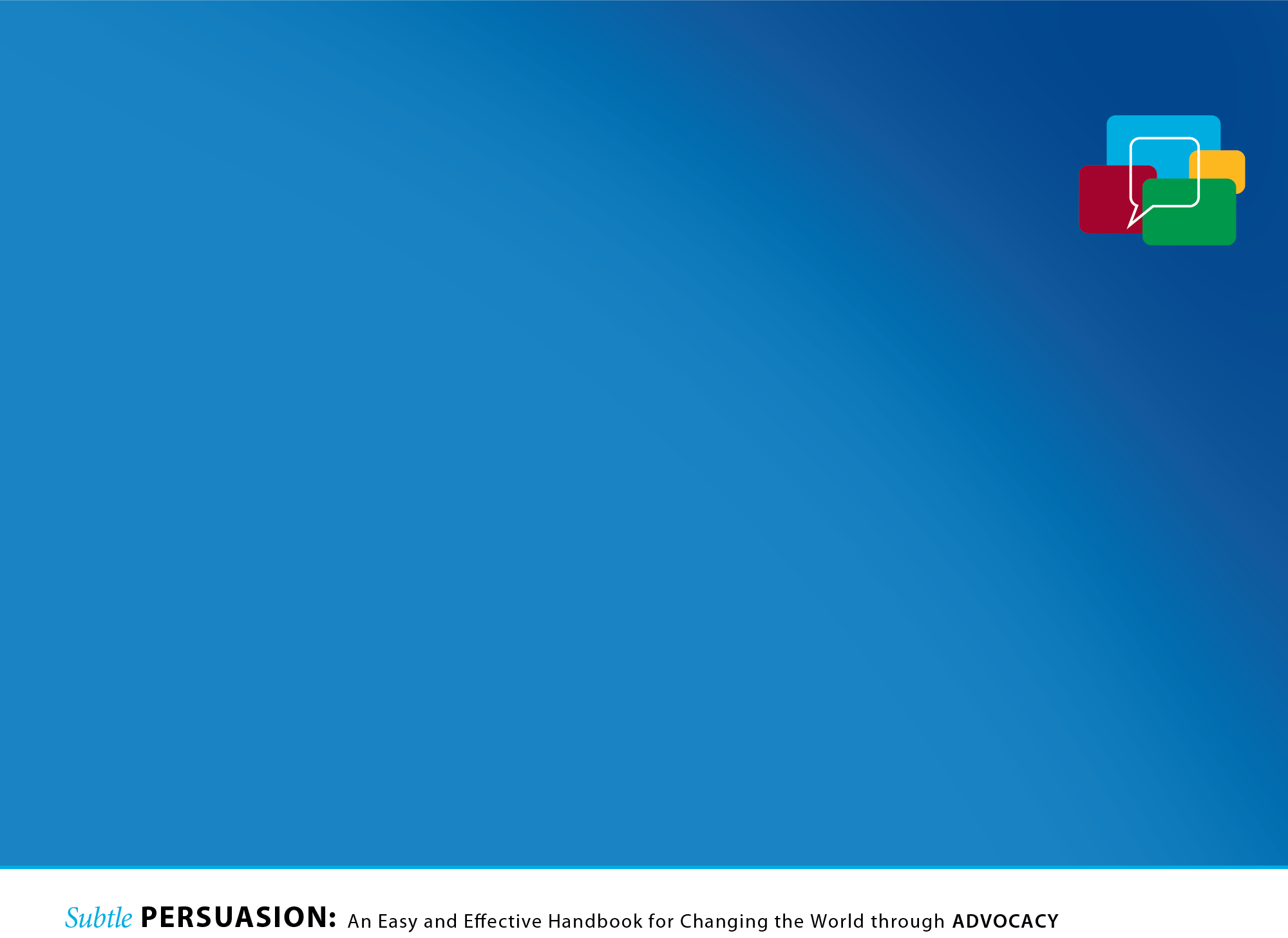 Write a Plan
44
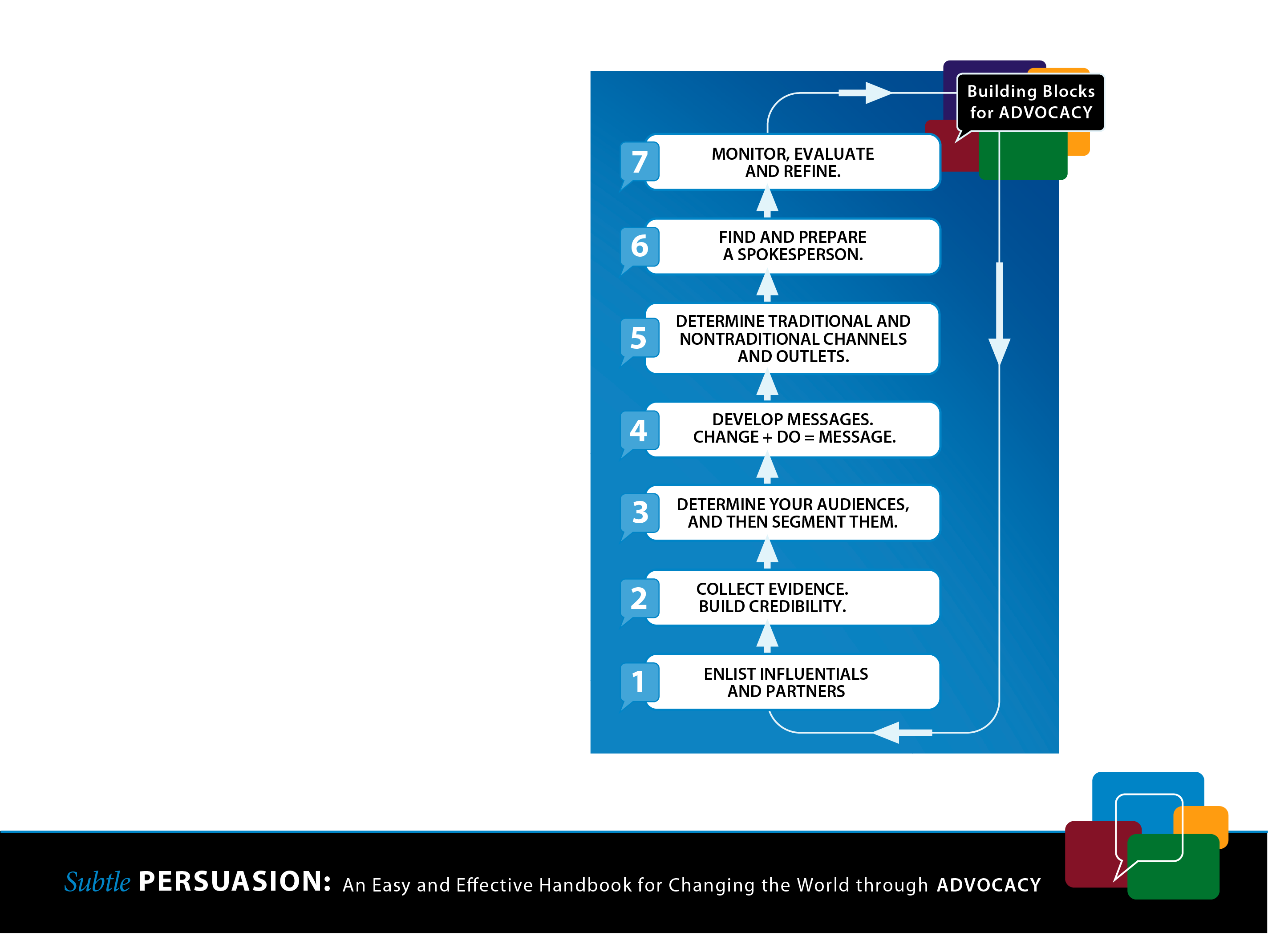 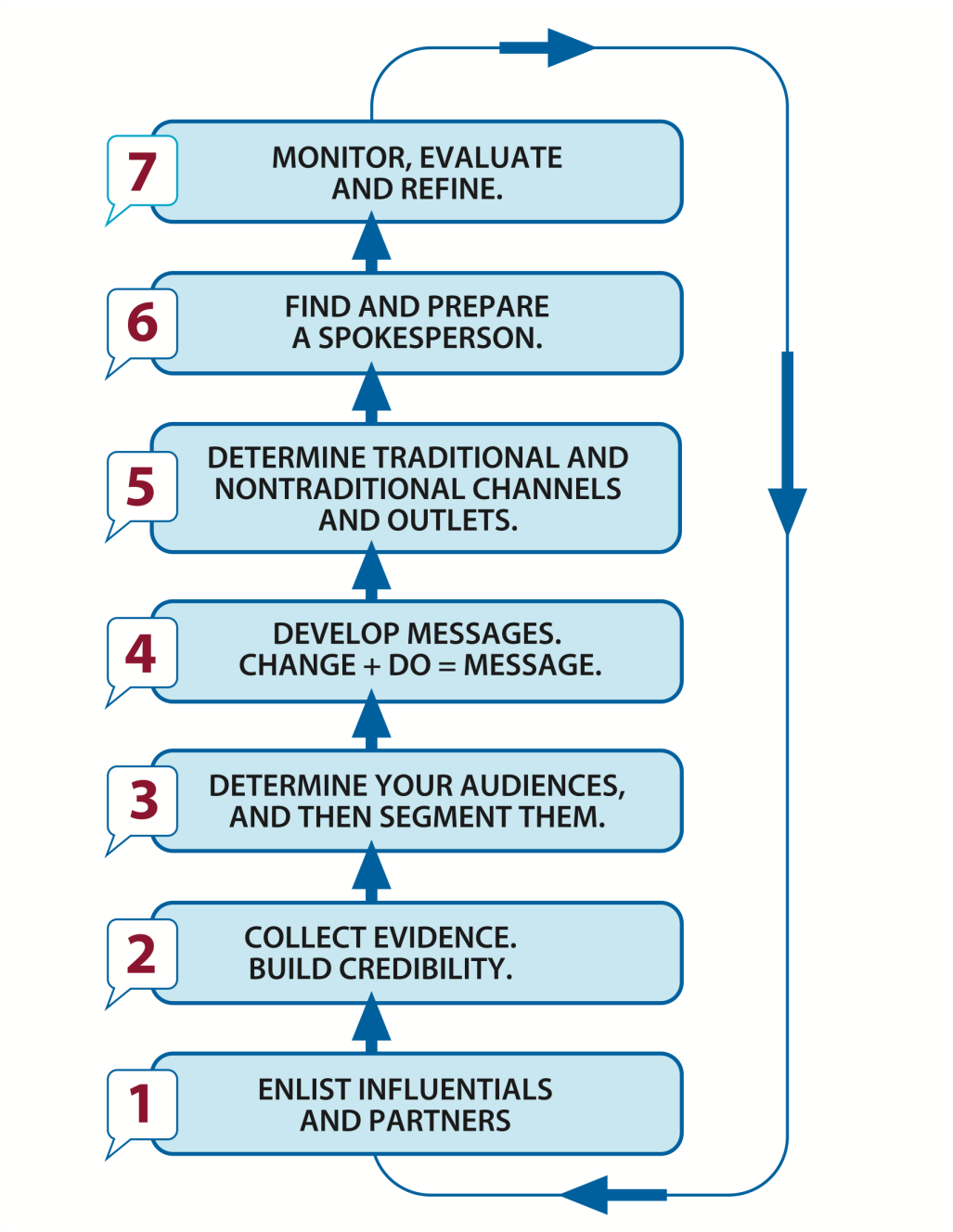 BuildingBlocks ofAdvocacy
45
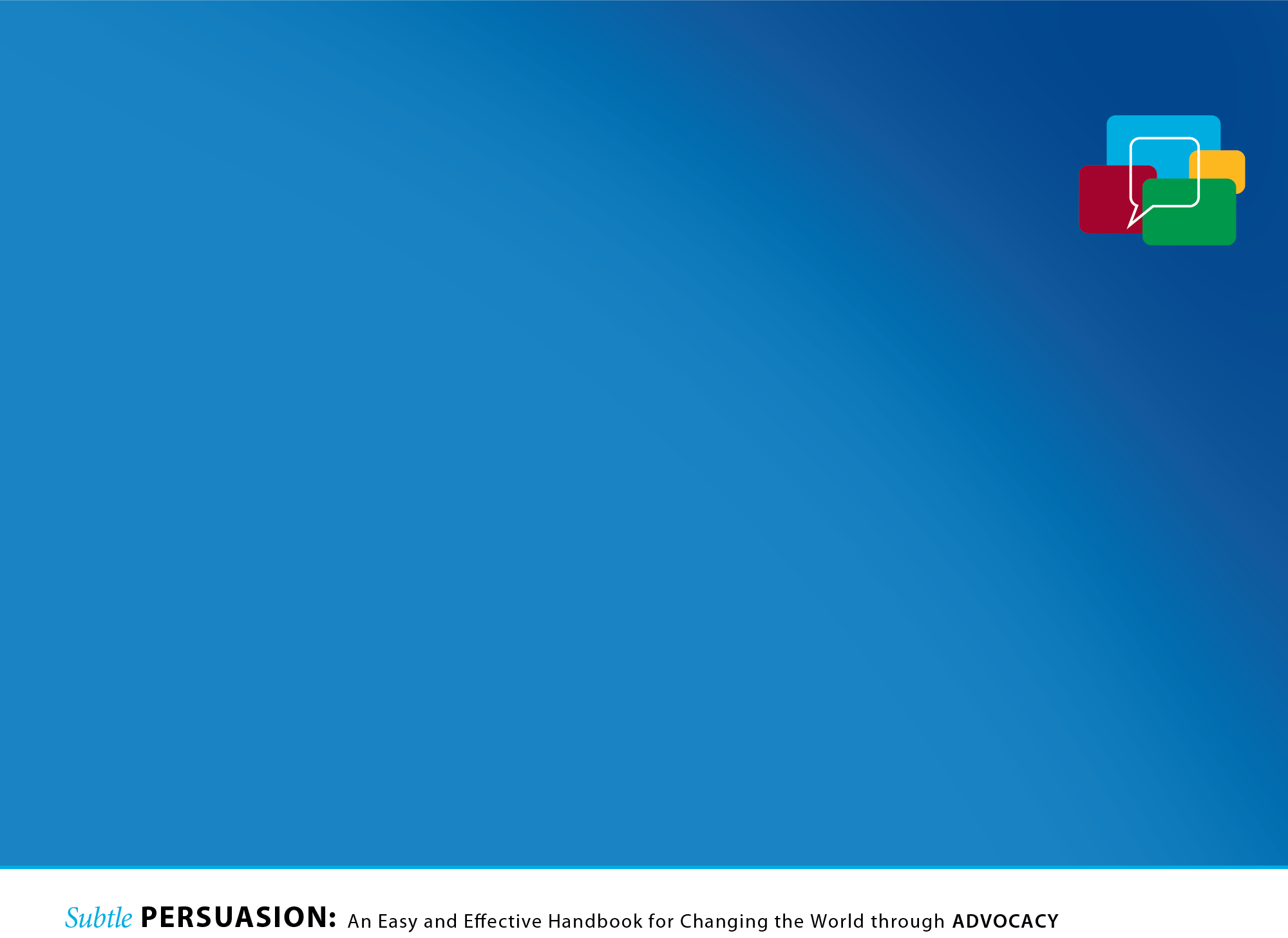 Recap
46
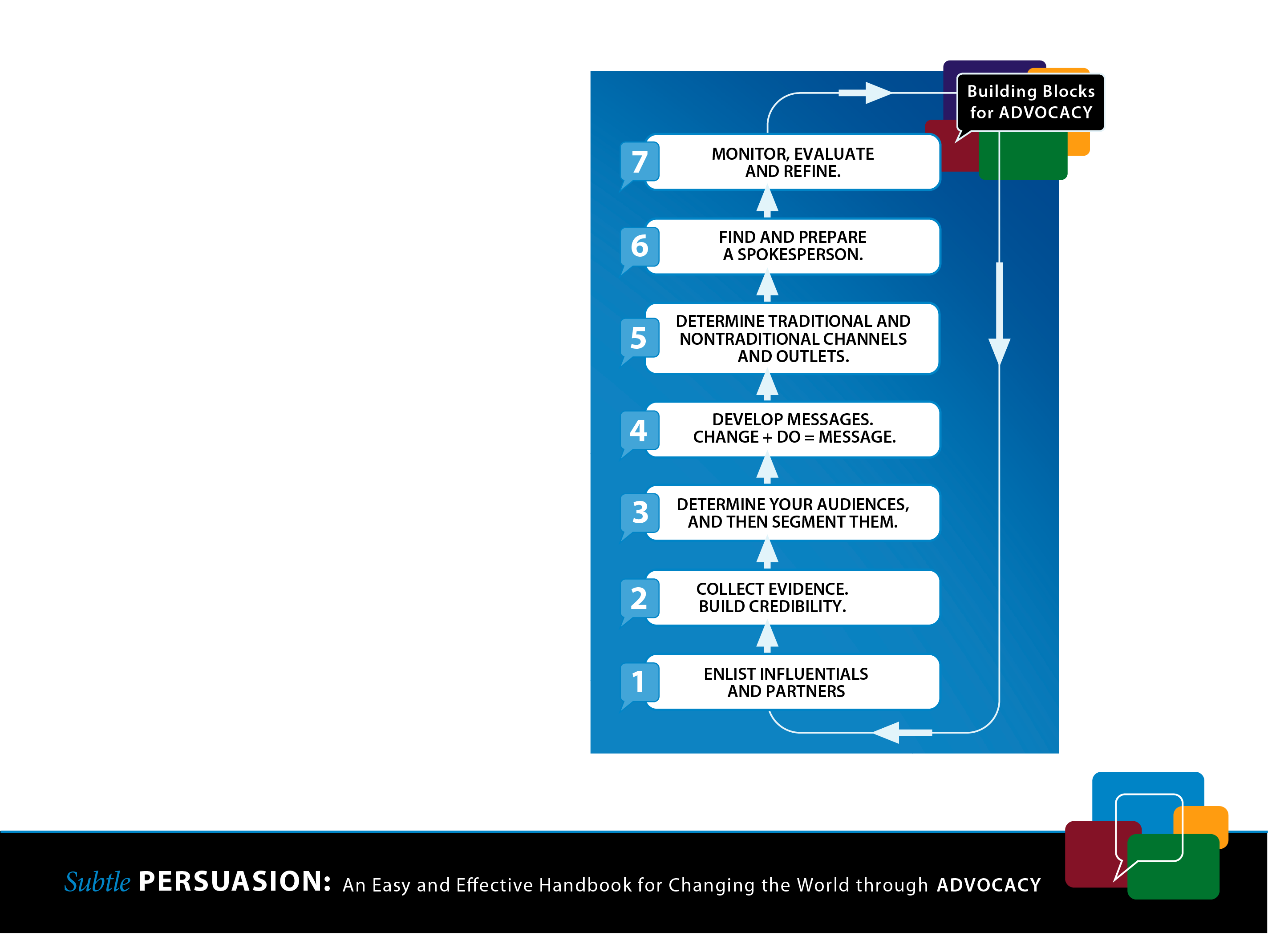 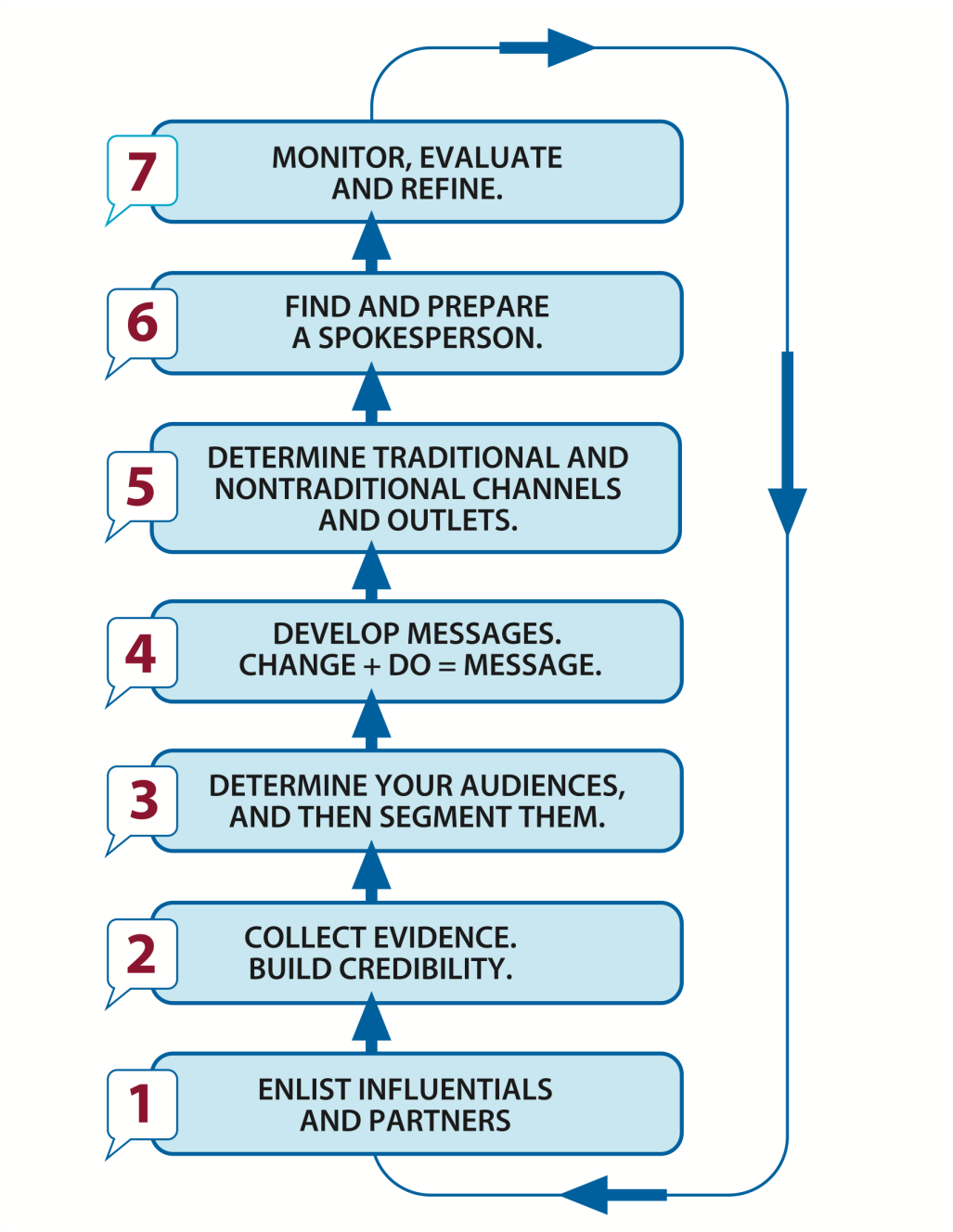 BuildingBlocks ofAdvocacy
47
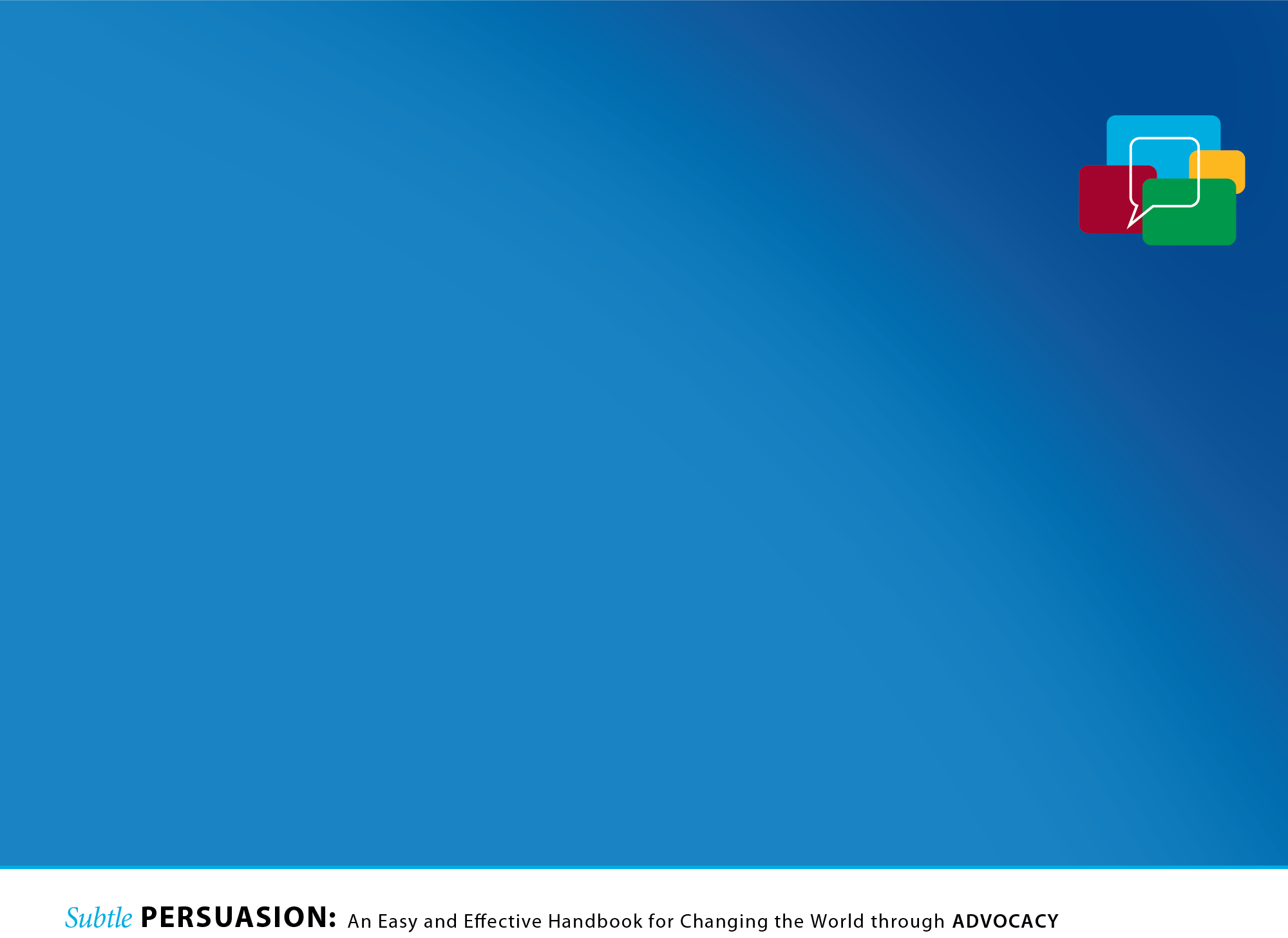 Thank You
48